Инвестиционный паспорт
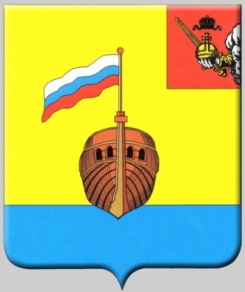 Вытегорского муниципального  района
Вологодской области
Обращение Главы Вытегорского муниципального района
Дорогие друзья!
Вытегорский район – крупнейший по занимаемой территории район Вологодской области, край бесконечных лесов и чистейших озер. Уникальное сочетание богатых природных ресурсов, ландшафтного разнообразия, историко-культурных памятников с высоким трудовым потенциалом и выгодным географическим положением делают Вытегорский район особенно привлекательным для инвесторов.
          Поэтому на протяжении последних 10 лет Вытегория интенсивно развивается, реализован ряд инвестиционных проектов. Построены и введены в эксплуатацию деревоперерабатывающий комбинат и лесопильные цеха, крупнейший на Северо-Западе Учебно-спасательный Центр МЧС России, новое здание пожарной части, современный гостиничный комплекс «WardencliffeVolgo-Balt» класса «Люкс», базы отдыха и гостевые деревни, современные торговые центры, спорткомплекс с бассейном, автозаправочная станция с кафе, животноводческие помещения. Выполнены работы по увеличению пропускной способности водного канала Волго-Балт. Построены 3 детских сада, более 30 многоквартирных домов и более 400 индивидуальных домов. На побережье оз.Тудозеро на базе детского лагеря «Онежец» создан новый Центр образования с кадетской школой «Корабелы Прионежья»: построены учебные и спальные корпуса, закрытый ледовый каток круглогодичного использования и спортивные сооружения, административно-хозяйственные здания. Кроме этого, выполнена реконструкция автомобильной дороги Вологда – Медвежьегорск транспортного коридора Москва – Мурманск. Летом 2016 года состоялась передача аэропорта в г.Вытегра в пользование МЧС России. В ближайшее время планируется реконструкция аэропорта для последующей приёмки гражданских самолётов,  а также очередной этап реконструкции Вытегорского участка Волго-Балтийского водного пути и автодороги Архангельск – Вытегра - Санкт-Петербург. Поэтому обладая  рядом неоспоримых достоинств и большими перспективами экономического развития, район вызывает всё больший интерес как объект выгодного вложения инвестиций.
 И сегодня деятельность Администрации района направлена на то, чтобы создать для каждого инвестора, вне зависимости от масштабов проекта, режим наибольшего благоприятствования. 	
Уверен, что наши совместные усилия приведут к процветанию вашего бизнеса, а вместе с ним и Вытегорского края, а среди вытегоров вы найдете  не только надежных деловых партнеров, но и верных друзей.
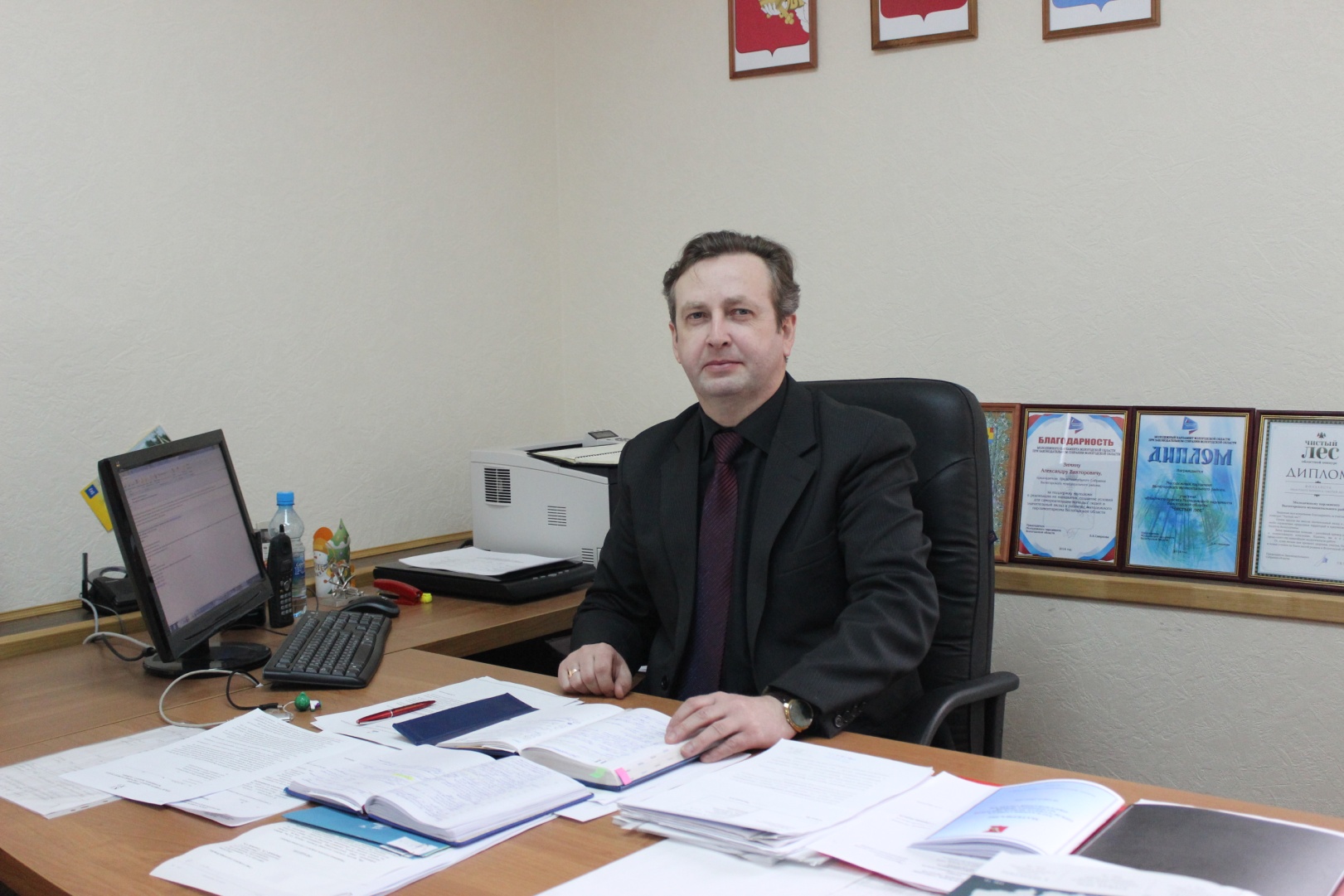 Александр Зимин
Показатели социально-экономического развития
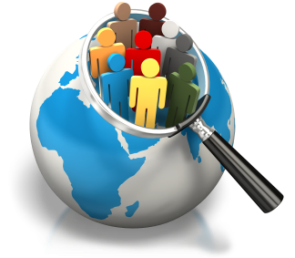 Заработная плата населения
24720
чел.
Среднегодовая численность постоянного населения за 2016 год, человек
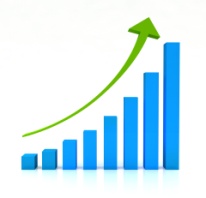 Оборот розничной торговли, млрд. рублей
Количество посетителей в районе (туристов и экскурсантов), тыс. человек
577 - субъектов предпринимательства:
420 - индивидуальных предпринимателей
157 - малые предприятия
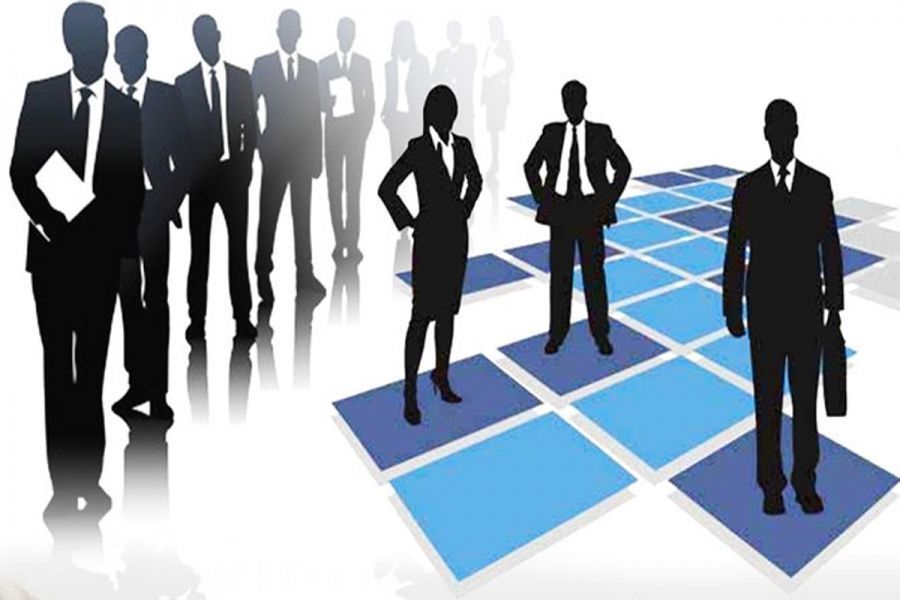 Доля занятых в малом и среднем предпринимательстве к общему числу занятых в  Вытегорском районе районе, %
Инвестиции в основной капитал за 2016 год
459,3
 млн. руб.
Транспортная доступность
г. Мурманск
1083 км
г. Архангельск
570 км
Транспортный коридор 
Архангельск – Санкт-Петербург. 
С 01.01.2018 г. планируется передача в федеральную собственность
г..Медвежьегорск
г.Петрозаводск
220 км
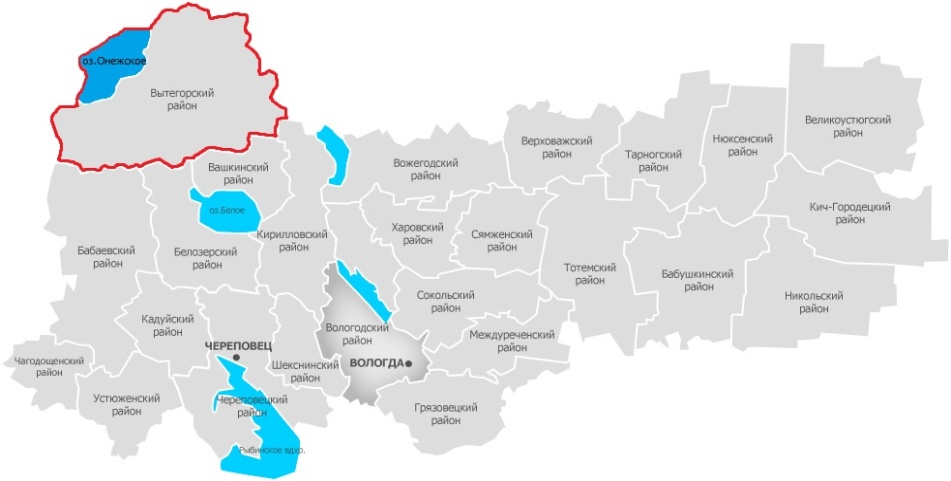 г. Санкт-Петербург
430 км
г. Вытегра
г. Лодейное Поле
г. Вологда 320 км
Автодорога федерального значения Вологда-Медвежьегорск транспортного коридора Москва – Мурманск
г.. Москва
797 км
Транспортная доступность
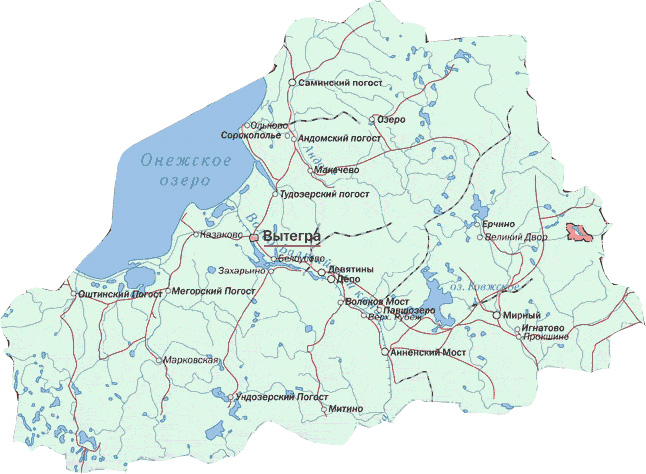 Аэропорт в г. Вытегра: посадочная полоса 1350 м., возможность принимать воздушные суда  до 17,5 тонн: самолеты Як-40, Ан-28, Ан-2, вертолеты  Ми-2 и Ми-8
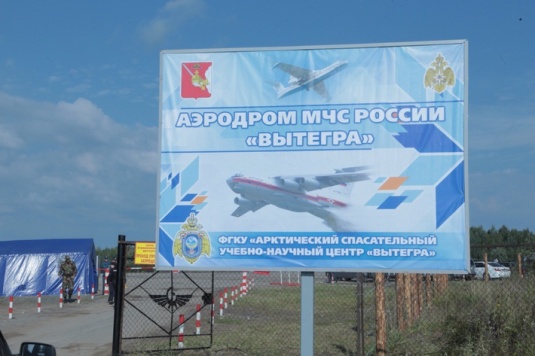 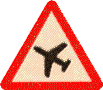 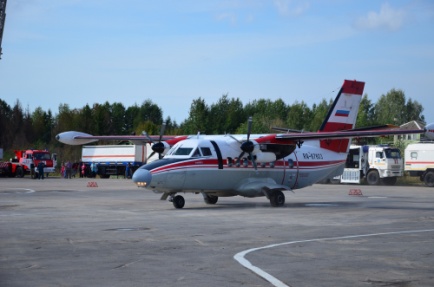 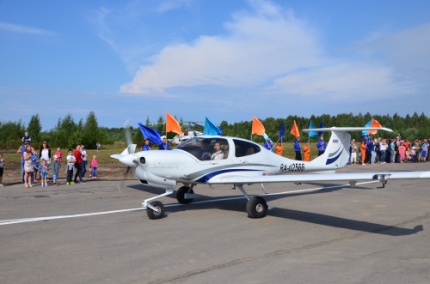 Водный канал Волго-Балт: 123 км. водных путей, 6 шлюзов, 
3 переправы, грузовые и пассажирские причалы, 
навигационный период - 200 дней (с мая по ноябрь)
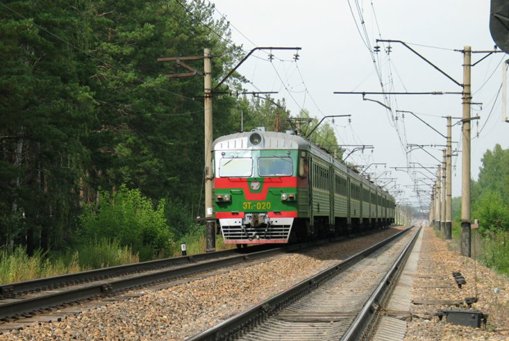 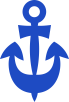 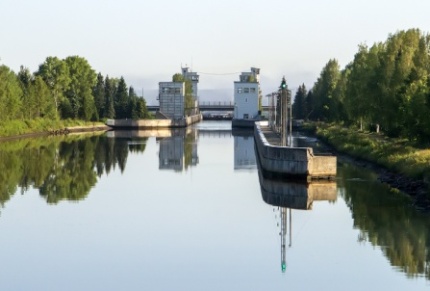 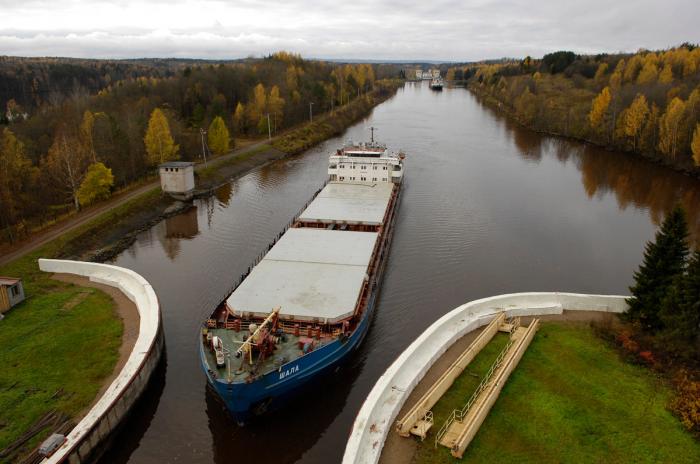 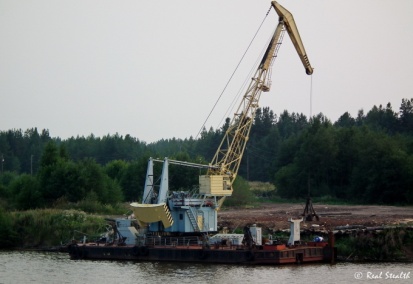 Ближайшая ж/д станция в г. Подпорожье (Ленинградская обл.) – 140 км
Трудовые ресурсы
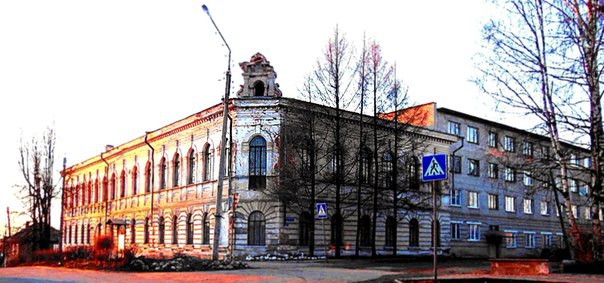 В г. Вытегра функционирует БПОУ ВО «Вытегорский политехнический техникум», осуществляющее обучение по специальностям: 
 - «Туризм»; 
 - «Лесное и лесопарковое хозяйство»;
 - «Техническая  эксплуатация подъемно-транспортных, строительных, дорожных машин и оборудования»;
 - «Техническое обслуживание и ремонт автомобильного транспорта»;
 - «Экономика и бухгалтерский учет», «Технология лесозаготовок».
       Также  ведется подготовка по   профессиям:  повар, 
кондитер, автомеханик, машинист лесозаготовительных и трелевочных машин,  продавец, контролер-кассир.
7009
чел.
Численность трудоспособного населения Вытегорского района за 2016 год
Промышленность
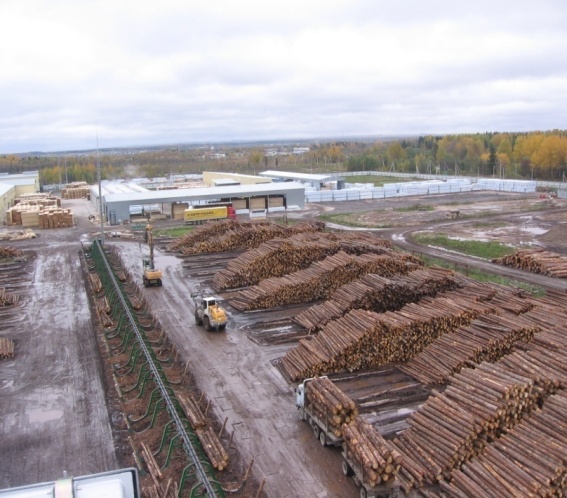 Экономика Вытегорского района носит преимущественно промышленный характер.
Основные отрасли промышленности:
Ежегодно более 1300 тыс.куб.м.
Ежегодно производится более 300 тыс.куб.м. пиломатериалов
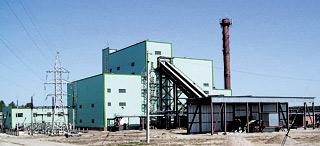 Ежегодно производится более 50 млн.кВт*ч. электроэнергии.
Ежегодно добывается более 2 млн. тонн известняка
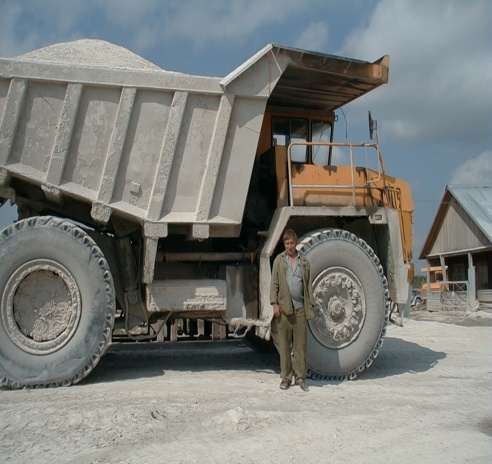 Промышленность
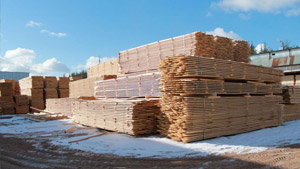 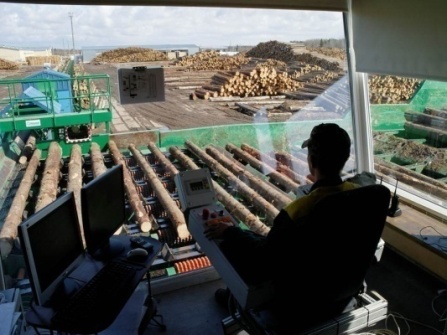 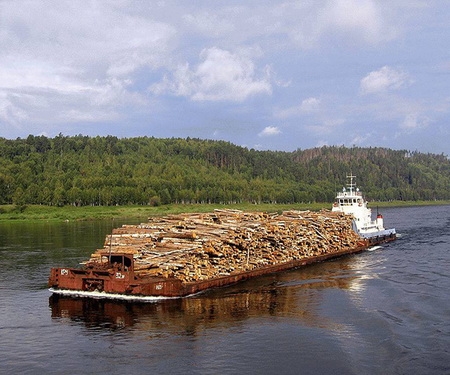 Промышленность
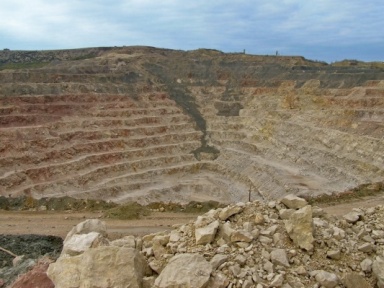 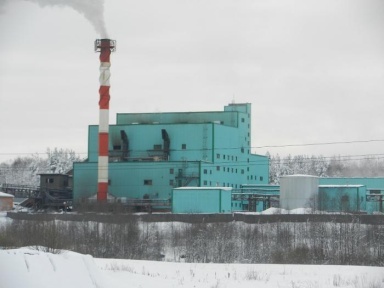 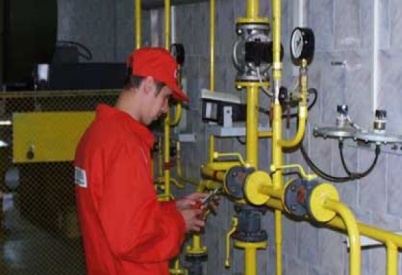 Пищевая промышленность
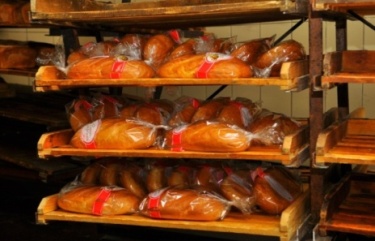 1877 тонн
Объем производство хлебобулочных изделий за 2016 год
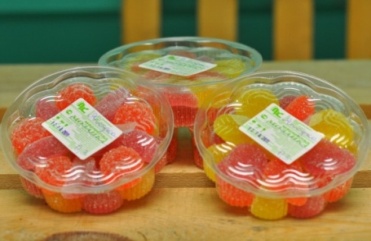 150 тонн
Объем производства замороженных продуктов за 2016 год
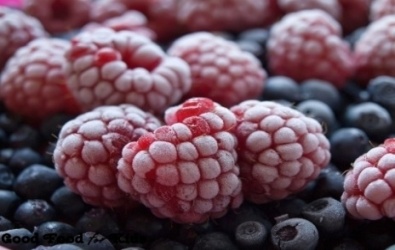 20 тонн
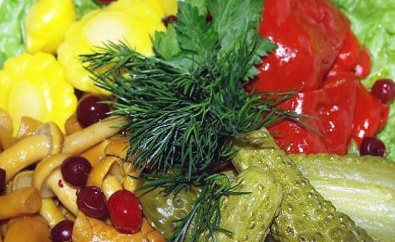 Объем производства соленных  лисичек  2016 год
Основные сельхозтоваропроизводители
Общее поголовье КРС на 01.06.2017 года
653 головы
из них – 292 коровы
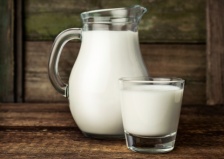 За 2016 год произведено:
Молока – более 350,0 тонн.
Мясо – 24,5 тонн.
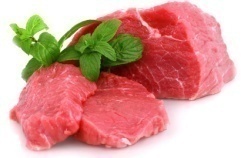 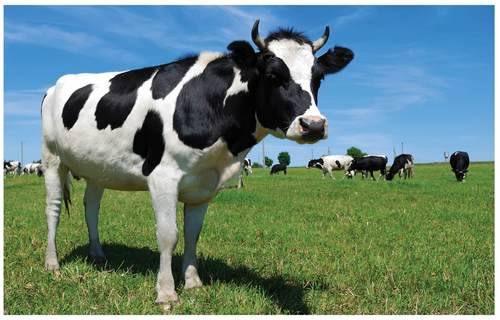 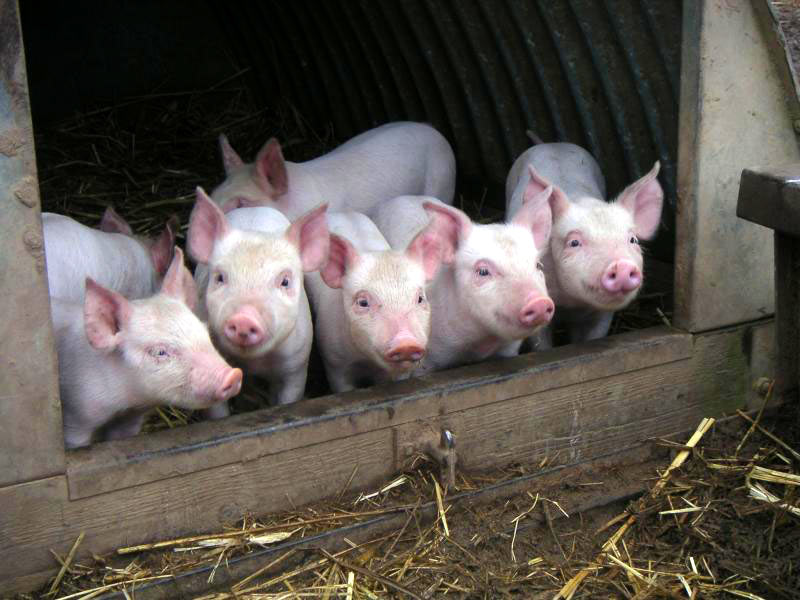 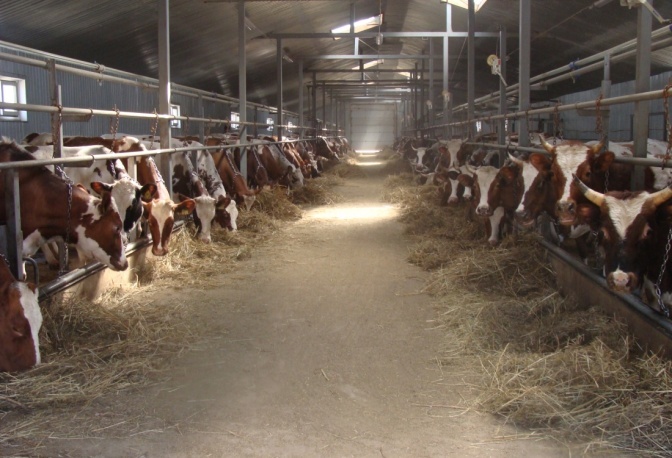 Инженерная инфраструктура
Электроснабжение потребителей Вытегорского района осуществляется от Ленинградской энергосистемы по ВЛ 110кВ. На территории района  расположены 5 подстанций  110/10 кВ с общей установленной мощностью 74 МВА и 8 подстанций 35/10 кВ с общей установленной мощностью 57,7 МВА. На территории района находятся подстанции напряжением 110/35/10 кВ «Восточная» (в восточной части г. Вытегра),  110/35/6 кВ «Белоусовская» (в Анхимовском сельском поселении). Выработка электроэнергии в районе представлена двумя организациями: ОАО «Промышленная мини-ТЭЦ «Белый Ручей» с генератором мощностью 6,6 МВт, работающая на отходах деревообработки, и Вытегорский район гидросооружений, имеющий две гидроэлектростанции общей мощностью 2,28МВт. 


Система электроснабжения района обладает достаточной мощностью и развитой сетью для организации новых производств. 

Газоснабжение города производится с помощью 6 резервуарных установок и баллонного газа, в сельской местности – баллонным газом. Ведутся работы по газификации района, разрабатывается проектно-сметная документация.
Система теплоснабжения района включает 29 котельных суммарной мощностью 32,92 Гкал/час и мини-ТЭЦ «Белый Ручей» мощностью 26 Гкал/час. По виду используемого топлива котельные разделяются на угольные – 17, мазутные – 1, работающие на отходах деревообработки – 11. Котлы мини-ТЭЦ работают на кородревесный отходах. 
Питьевое и хозяйственно-бытовое водоснабжение на территории района осуществляется из подземных водоисточников. В сельской местности преобладают децентрализованные водозаборы, состоящие из одной или нескольких скважин. В г.Вытегре подача воды осуществляется с помощью водонапорных башен. Ресурсы подземных вод достаточны для обеспечения нужд района.
Водоотведение. Протяженность канализационных сетей в районе составляет 21,6 км.  На территории района работает 14 очистных сооружений канализации, пропускной способностью 1,6 тыс.м3/сутки. Остальная часть сточных вод отводится в септики.
Связь. Стационарной телефонной связью обеспечены практически все населенные пункты района. Зона охвата  сотовой связью приближается к 100 процентам территории района, основные сотовые операторы – МегаФон, МТС, Билайн, Теле2.
Инвестиционный потенциал
Перспективные направления развития экономики района:
- углубленная переработка древесины
 производство строительных материалов (цемента)
 создание электрогенерирующих производств
создание объектов придорожного сервиса
 создание логистических центров
- сельскохозяйственное производство, в т.ч. аквакультура
- переработка сельскохозяйственной продукции
- переработка плодово-ягодной продукции и дикорастущих
 производство питьевой воды
- производство удобрений из золы
развитие туристской инфраструктуры
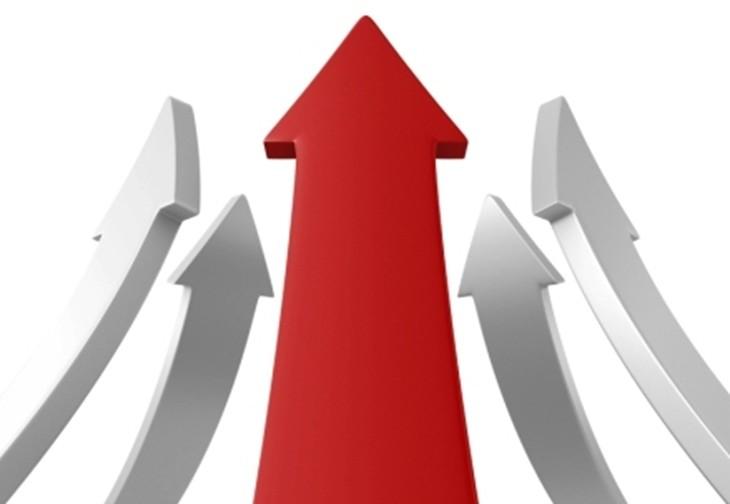 Инвестиционная идея : углубленная переработка древесины
Обоснование: лесные площади занимают 93% территории района (1219 тыс. га), процент лесистости -74,9%, общий запас древесины – 133 млн. м3, что составляет 8% областных запасов, в том числе 80 млн. м3  хвойных пород. 

      Расчётная лесосека по району составляет 2116 тыс. м3. Свободная расчётная лесосека составляет 419 тыс. м3, в том числе по хвойному хозяйству 247 тыс. м3.
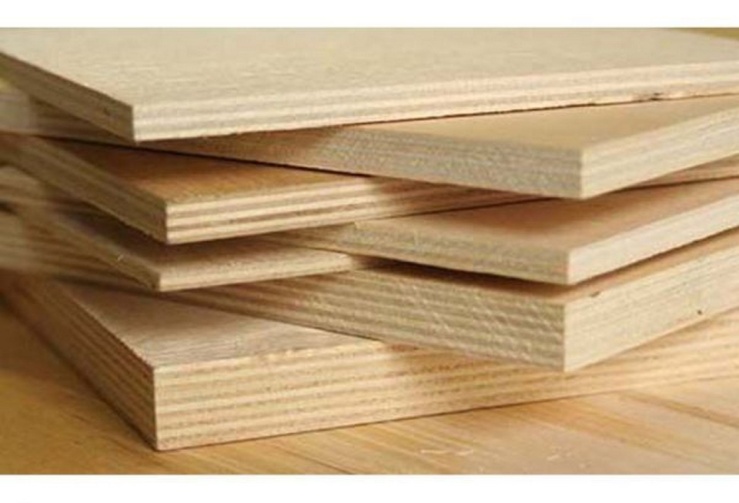 По хвойному хозяйству расчётная лесосека в районе осваивается на 93-97%, по лиственному хозяйству – 70 %. Расчетная лесосека осины на ближайшие 5 лет составляет порядка 1 млн. м3 в год.  

     На малых лесопильных производствах предпринимателей ежегодно образуется более 10 тыс. м3 отходов лесопиления (горбыль, щепа, опилки).
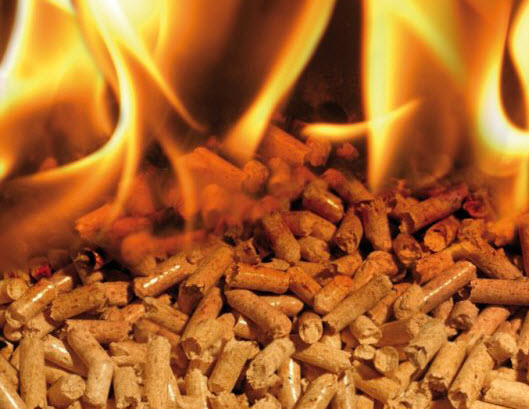 Возможные направления: производство биотоплива (пеллеты, брикеты), производство фанеры, производство угля и щепы для копчения, строительство деревянных домов.
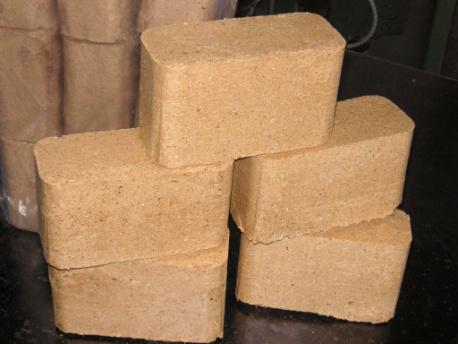 Имеются соответствующие инвестиционные площадки.
Инвестиционная идея: производство строительных материалов (цемента)
Обоснование:
     Согласно данным Комплексного территориального кадастра природных ресурсов Вологодской области  на 01.01.2017 года запасы известняка в Вытегорском районе составили 1376,5 млн. тонн. 
      Единственным предприятием по добыче полезных ископаемых является Белоручейское рудоуправление Сталеплавильного производства ПАО «Северсталь», разрабатывающее Ковжинский участок Белоручейского месторождения флюсовых известняков, запасы которого составляют 1119,4 млн.тонн. 
       Ежегодно предприятием производится добыча и дробление 2,4  млн. тонн известняка, выпускается и отгружается на нужды ПАО «Северсталь» порядка 1,5 млн. тонн товарного известняка фракцией 20-200 мм. При ежегодных объемах добычи в 2,4 млн. тонн срок разработки карьера БРУ составит более 450 лет. По состоянию на 01.01.2018  года на площадке БРУ находится порядка 10,5 млн. тонн невостребованного отсева известняка фракцией 0 – 20 мм. Дополнительно ежегодно на площадке БРУ образуется 0,8-0,9 млн. тонн невостребованного отсева известняка  фракцией 0 – 20 мм. 
      В октябре 2017 года в лаборатории испытания строительных материалов кафедры строительства ФГБОУ ВО ЧГУ проведены  физико-механические испытания и сделаны химический и рентгеноструктурный анализы отсева известняка  фракцией 0 – 20 мм. Предварительная оценка результатов испытаний позволяет предполагать, что данный отсев может быть рекомендован для широкого использования при производстве  строительных материалов. 
      Наличие таких запасов с приходом в район газа позволяют организовать производство цемента и других строительных материалов. В настоящее время в Вологодской области отсутствуют подобные производства, материал ввозится в область с Ленинградской области.
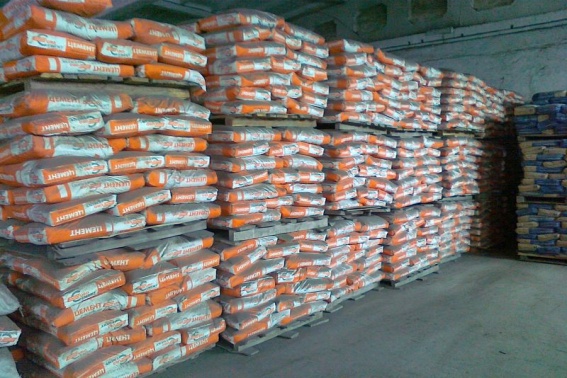 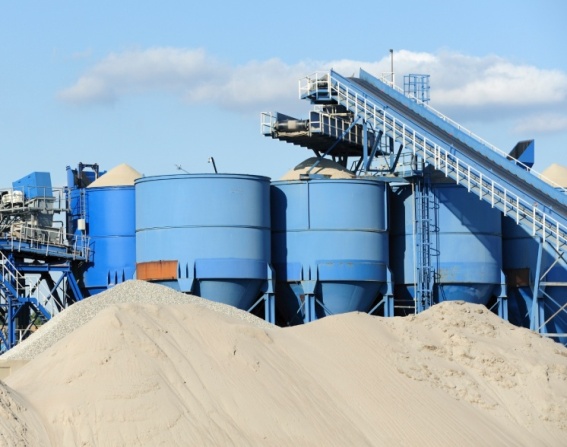 Инвестиционная идея: создание электрогенерирующих производств
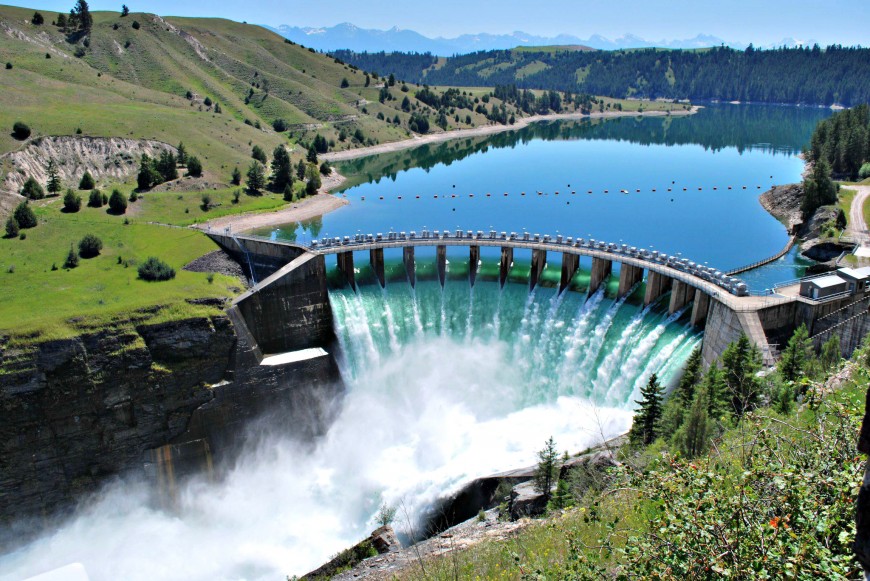 Обоснование: наличие перепадов высот на водном канале Волго-Балт позволяют строить малые гидроэлектростанции.
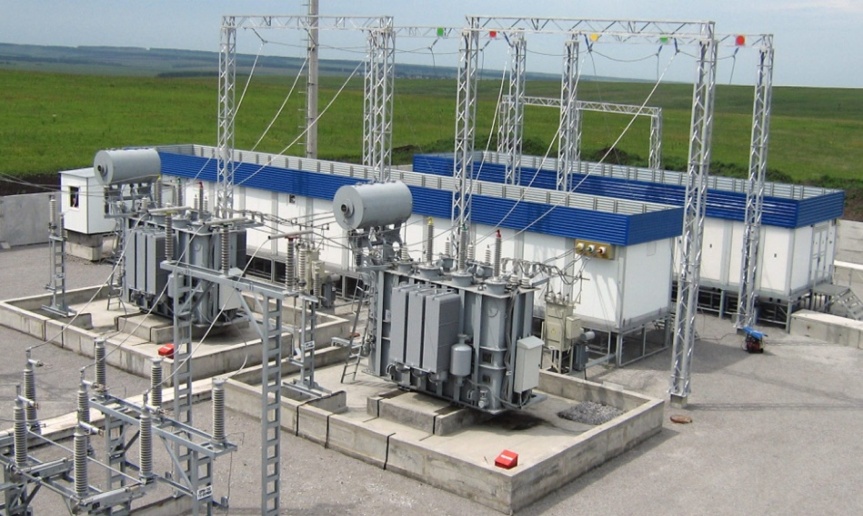 Между Правительством Вологодской области и ЗАО «Норд Гидро» (г.Санкт-Петербург) заключено Соглашение о сотрудничестве в области малой гидроэнергетики от 24 сентября 2012 года.
Инвестиционная идея: создание объектов придорожного сервиса
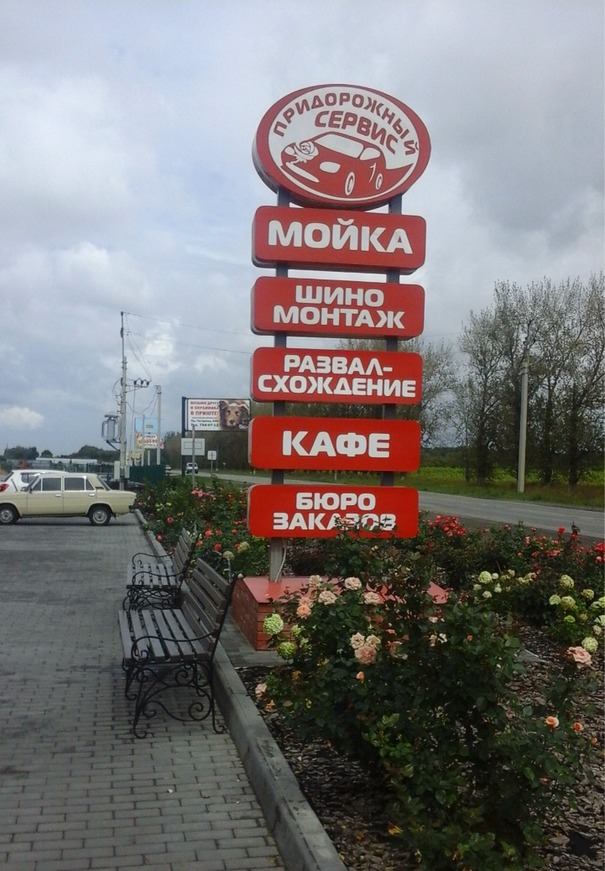 Обоснование: Вытегорский район находится  на перекрестке автомобильных транспортных коридоров Москва-Мурманск и Архангельск-Санкт-Петербург. С 2014 года автодорога Вологда – Медвежьегорск коридора Москва-Мурманск является автодорогой федерального значения.
Планируется в 2018 году передача автодороги Архангельск – Вытегра - Санкт-Петербург в федеральную собственность.
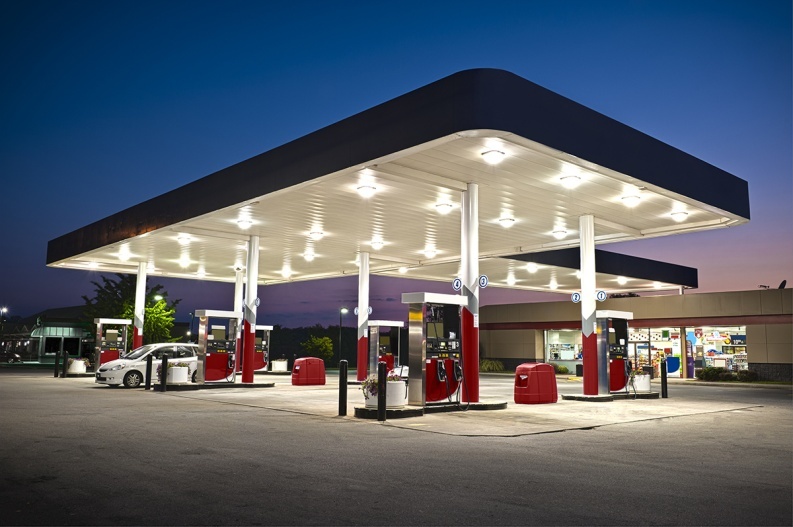 В связи с этим транспортный поток ежегодно увеличивается и возрастает потребность автомобилистов в услугах объектов придорожного сервиса. 
       
      Имеются соответствующие инвестиционные площадки.
Инвестиционная идея: сельскохозяйственное производство
Обоснование: на территории Вытегорского района имеются более 2000 га невостребованных земель сельскохозяйственного назначения.
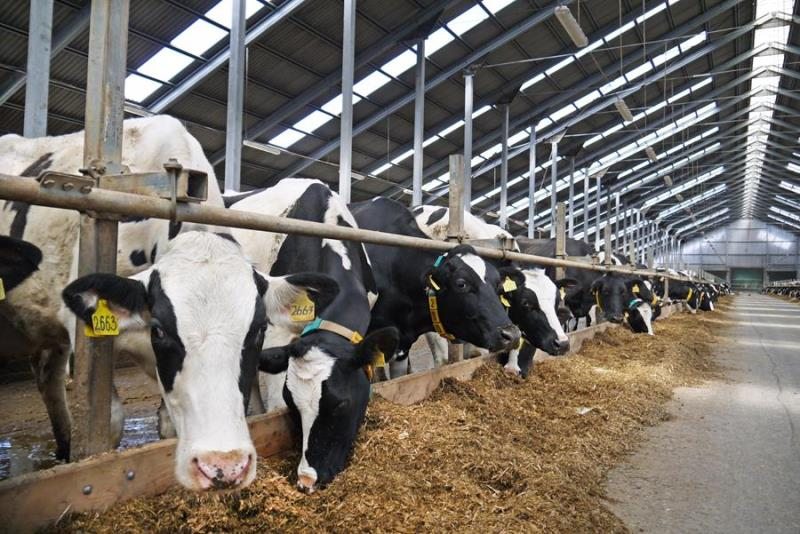 Действует муниципальная программа по поддержке сельхозтоваропроизводителей, предусматривающая финансовую и консультационную поддержку.
Крестьянско - фермерским хозяйствам  земельные участки предоставляются в безвозмездное пользование.

Сформированы соответствующие инвестиционные площадки.
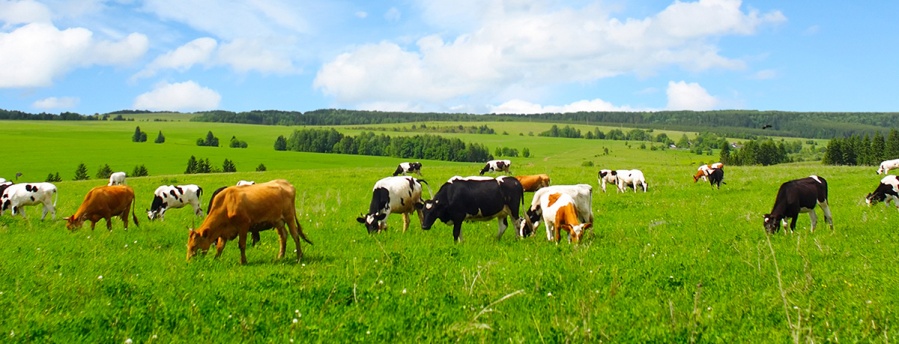 Инвестиционная идея: рыбная ловля и развитие аквакультуры
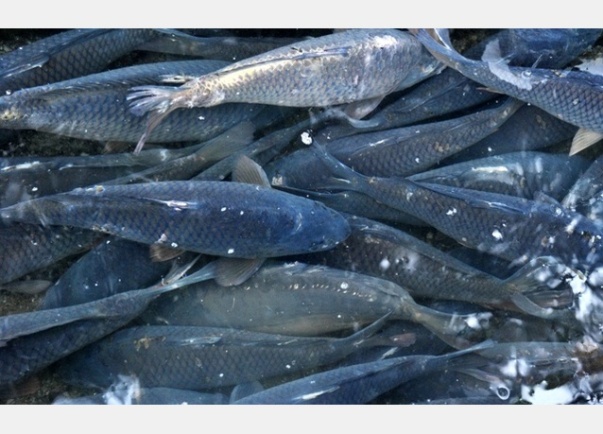 Обоснование: на территории района находится свыше 600 больших и малых озер, из них три озера с площадью зеркала более 25 кв. км (Онежское, Ковжское и Мегорское). Наиболее значительное – Онежское озеро, в пределах района находится 11 % его акватории. Более 50 рек и множество ручьев протекает по территории района, их общая протяженность – свыше 4,5 тыс. км. По материалам рыбохозяйственных исследований, на Онежском озере в границах района можно ежегодно добывать 700-800 тонн рыбы. Рыбные ресурсы малых озер района позволяют добывать 120-150 тонн рыбы в год. Имеются свободные рыбопромысловые участки на Онежском озере.
Большое количество расположенных на территории района естественных водоемов, а также водохранилищ, образовавшихся в результате строительства Волго-Балтийского водного пути, позволяют организовать разведение ценных пород рыбы, а именно,  форели  и сига в садках. Имеются участки для осуществления товарного рыбоводства.
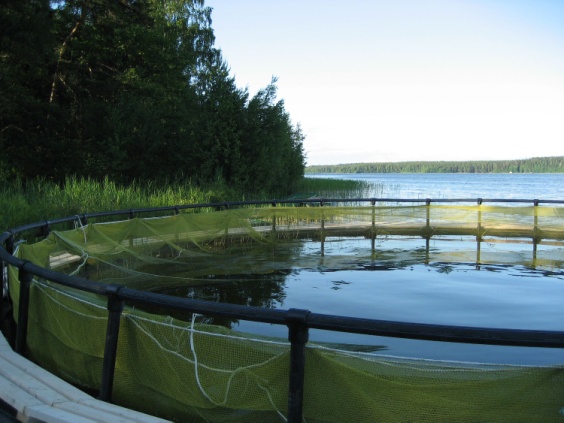 Кроме этого, наличие значительного количества неиспользуемой тепловой энергии теплоэлектростанции в п. Депо позволяет организовать вблизи ТЭЦ рыбоводческое хозяйство в УЗВ.
Инвестиционная идея: переработка сельскохозяйственной продукции.
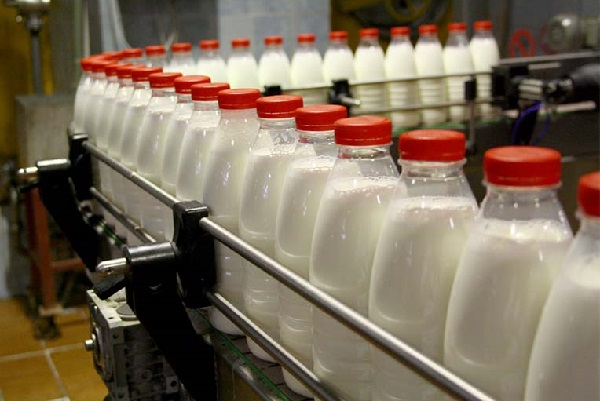 Обоснование: по состоянию на 1 июля 2017 года в Вытегорском районе отсутствуют объекты переработки сельскохозяйственной продукции.
В 2017 году сельхозпредприятиями Вытегорского района ежесуточно производится 3 тонны молока, в 2018-2019 годах планируется увеличение объёмов производства молока до 5 тонн в сутки.
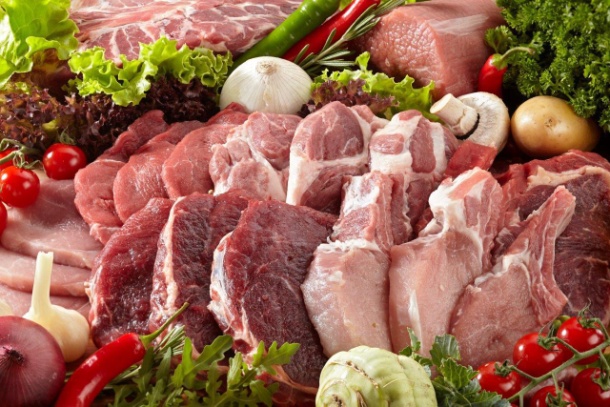 За 2016 год произведено 25 тонн мяса КРС.  
    
      Ежегодно на водоёмах района можно добывать до 1000 тонн рыбы(корюшка, ряпушка, щука, судак, сиг, налим, лещ, окунь, форель, лосось).
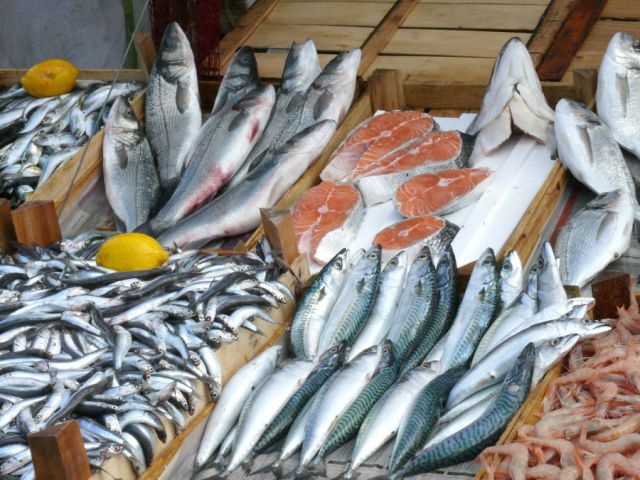 В г. Вытегра расположено подходящее для создания цеха переработки муниципальное здание, сформирована инвестиционная площадка.
Переработка плодово-ягодной продукции и дикорастущих.
Инвестиционная идея: переработка плодово-ягодной продукции и дикорастущих.
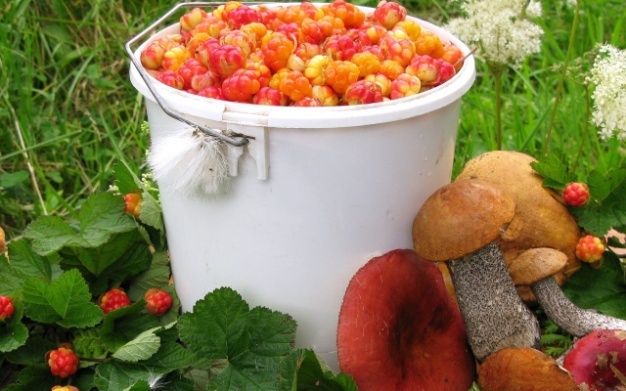 Обоснование: По данным научных исследований ежегодные допустимые объемы заготовки ягод в Вытегорском районе составляют 6189 тонн, грибов - 4977 тонн, лекарственного сырья - 413 тонн, берёзового сока – 14500 тонн.
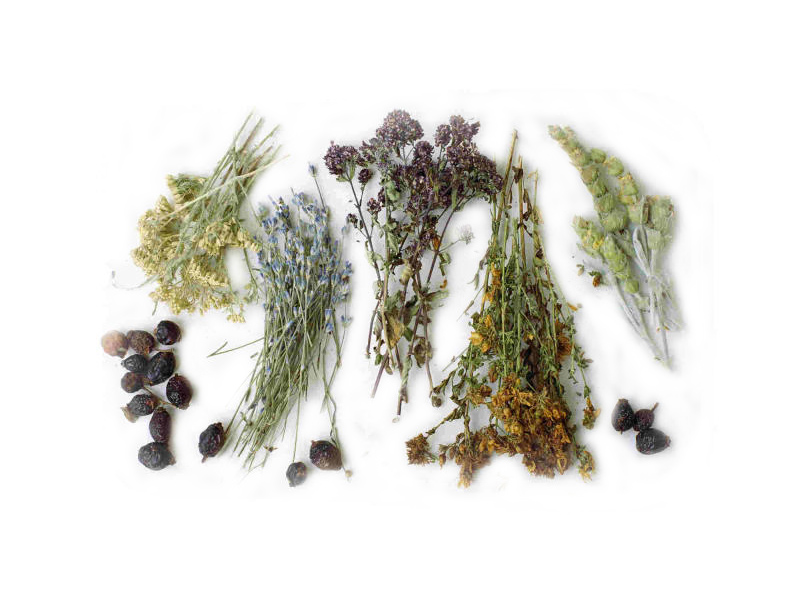 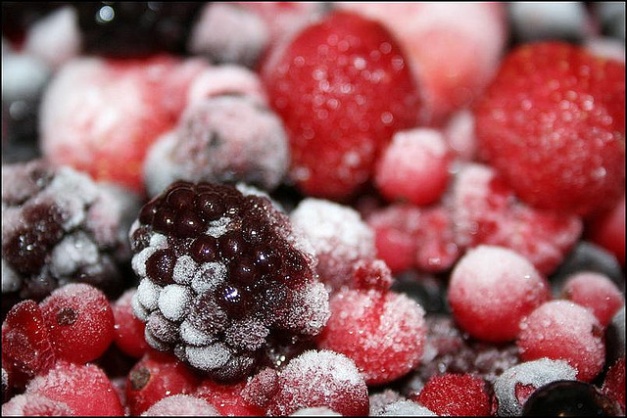 Производство питьевой воды
Инвестиционная идея: производство питьевой воды
Обоснование: в Вытегорском районе имеются значительные запасы подземных вод гидрокарбонатно-кальциевого состава с минерализацией 0,2-0,6 г/л. Наибольший интерес представляет широко развитый каширо-подольский водоносный комплекс, тяготеющий к центральной и восточной части района, удельные дебиты скважин достигают 10-15 л/сек. На территории распространения указанного водоносного комплекса возможна организация водозаборов производительностью до 0,1-0,8 м3/сек, здесь имеются перспективы для организации производства бутилированной воды. Доля подземных вод в хозяйственно-питьевом водоснабжении в районе составляет 90 %.
Для создания такого производства имеется подходящая инвестиционная площадка в с.Ошта Вытегорского района в 60 км от г.Вытегра на границе с автодорогой Архангельск – Вытегра – Санкт-Петербург, где расположен комплекс имущества недействующего цеха по бутилированию воды, ранее принадлежащий ООО «Новус Л». Общество обеспечивало водой жителей района, значительную часть поставляло за пределы района. В селе проживает квалифицированный персонал данного общества.
Комплекс включает в себя следующее имущество:  
- земельный участок по адресу: с.Ошта, Архангельский тракт, д. 99 - площадью 11000 кв.м;
- земельный участок по адресу: с.Ошта, Архангельский тракт, д. 102 а – площадью 2500 кв.м;
- нежилое помещение по розливу природной питьевой воды площадью 641,7 кв.м;   
- артезианская скважина – глубина 15,6 м;
- артезианская скважина – глубина 60,7 м.
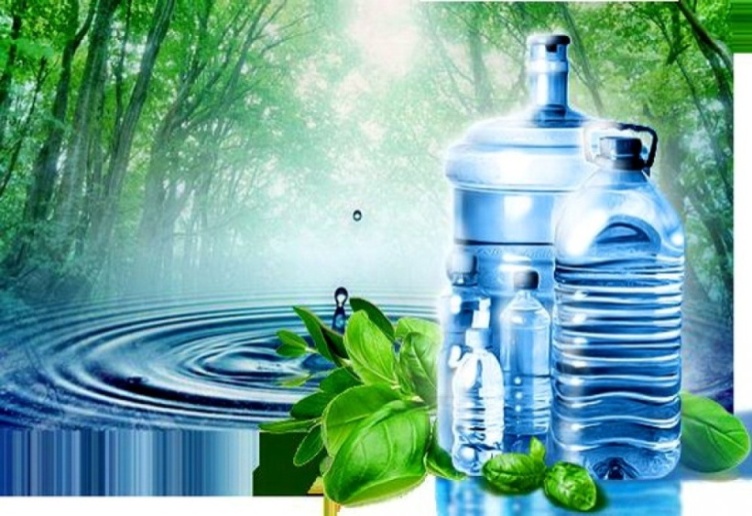 Инвестиционная идея: производство удобрений из золы
Обоснование: в ходе работы теплоэлектростанции ОАО «ПМТЭЦ «Белый Ручей» в п.Депо ежегодно образуется более 2000 тонн золы, которую можно фасовать и реализовывать сельскохозяйственным организациям и жителям области, а также за её пределы.
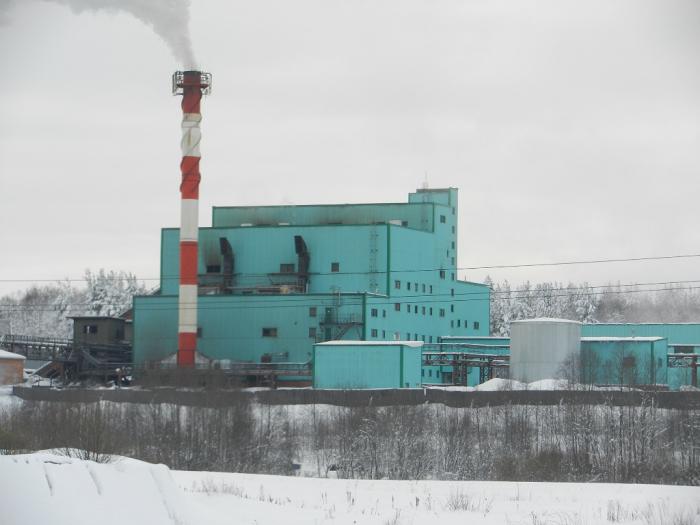 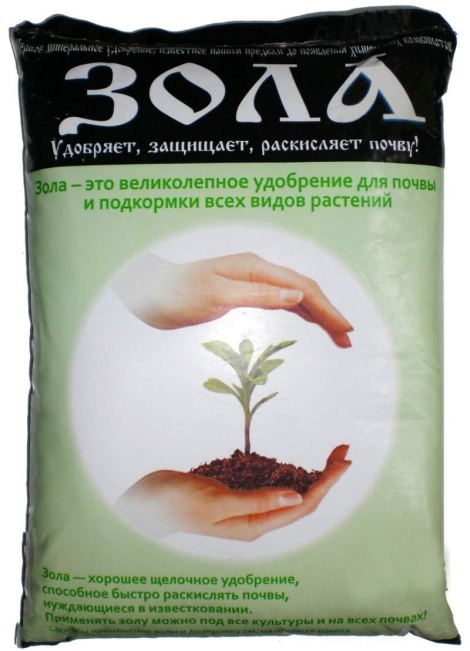 ОАО «Промышленная   мини-ТЭЦ «Белый Ручей»
Инвестиционная идея: развитие туристской инфраструктуры
Обоснование: богатый природный потенциал вкупе с достопримечательностями района и улучшением транспортного сообщения делают район привлекательным для туристов.
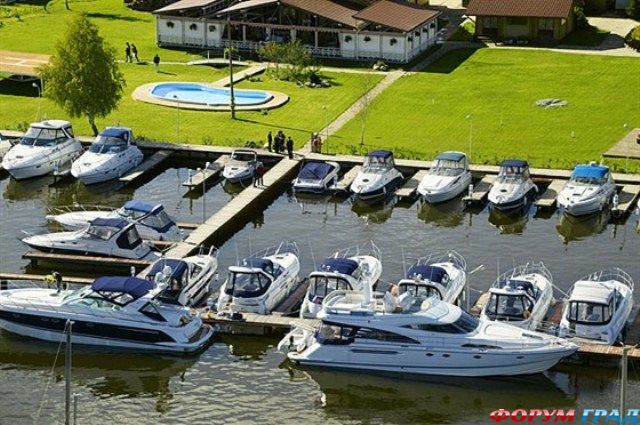 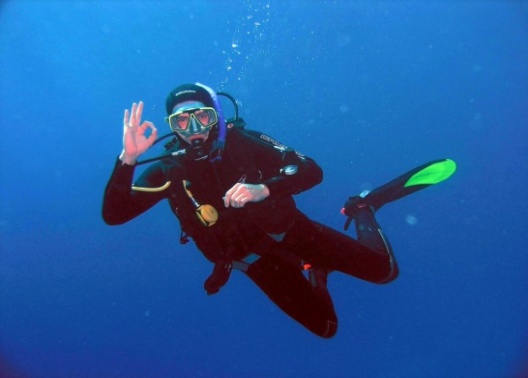 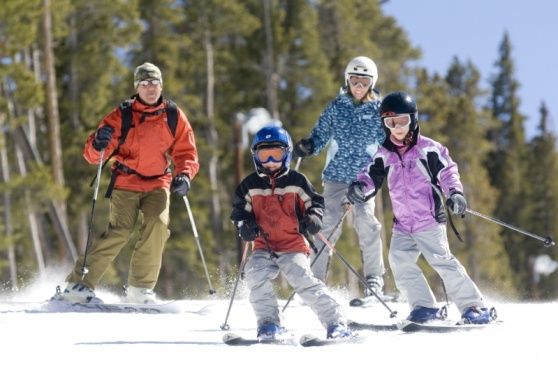 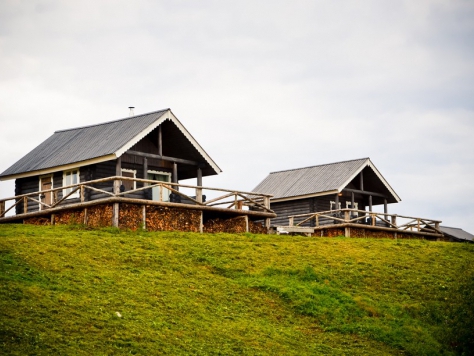 Возможные направления: строительство объектов размещения, создание яхт-клуба, создание дайвинг - центра, создание центра активного зимнего отдыха, реконструкция объектов показа Мариинской водной системы на условиях муниципально - частного партнёрства (музеефикация шлюза Св. Сергия; строительство деревянного пешеходного разводного моста; строительство нового здания музея «Водные пути Севера»; устройство набережной р.Вытегра).
Создание логистических центров
Инвестиционная идея: создание логистических центров
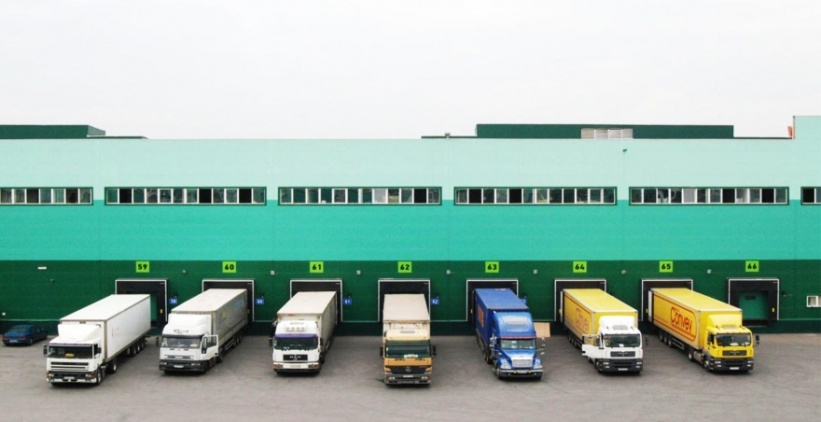 Обоснование: Вытегорский район находится  на перекрестке автомобильных транспортных коридоров Москва-Мурманск и Архангельск-Санкт-Петербург. 
     
       С 2014 года автодорога Вологда – Медвежьегорск коридора Москва-Мурманск является автодорогой федерального значения. 
        
       Планируется в 2018 году передача автодороги Архангельск – Вытегра - Санкт-Петербург в федеральную собственность и последующая её реконструкция. В связи с этим практически вдвое сократиться транспортный маршрут между Архангельском и Санкт-Петербургом и повысится транспортный поток. Кроме этого, через район проходит водный канал Волго-Балт, по которому ежегодно переправляется  более 15 млн. тонн грузов ( минерально-строительные материалы, промышленное сырье, нефтепродукты), имеются грузовые причалы.
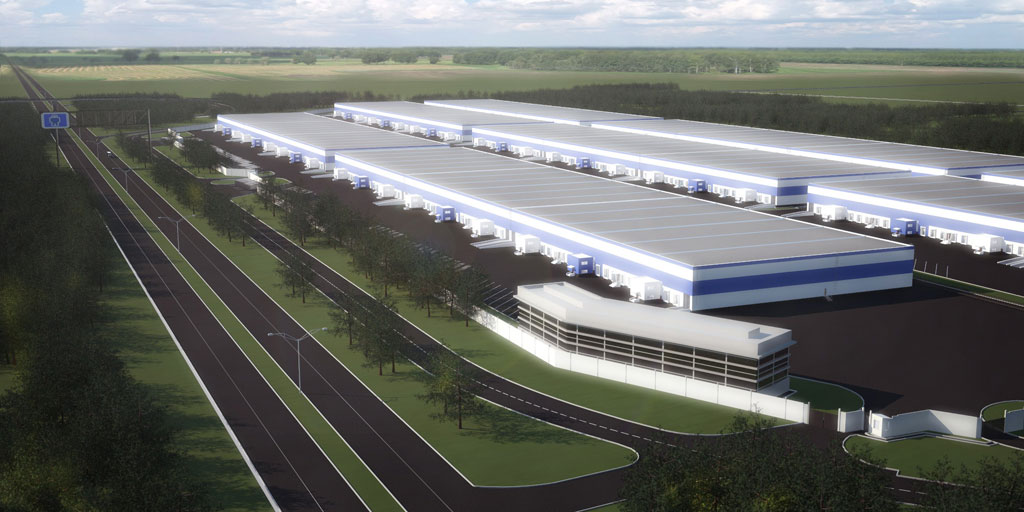 Инвестиционная площадка для развития промышленного производства
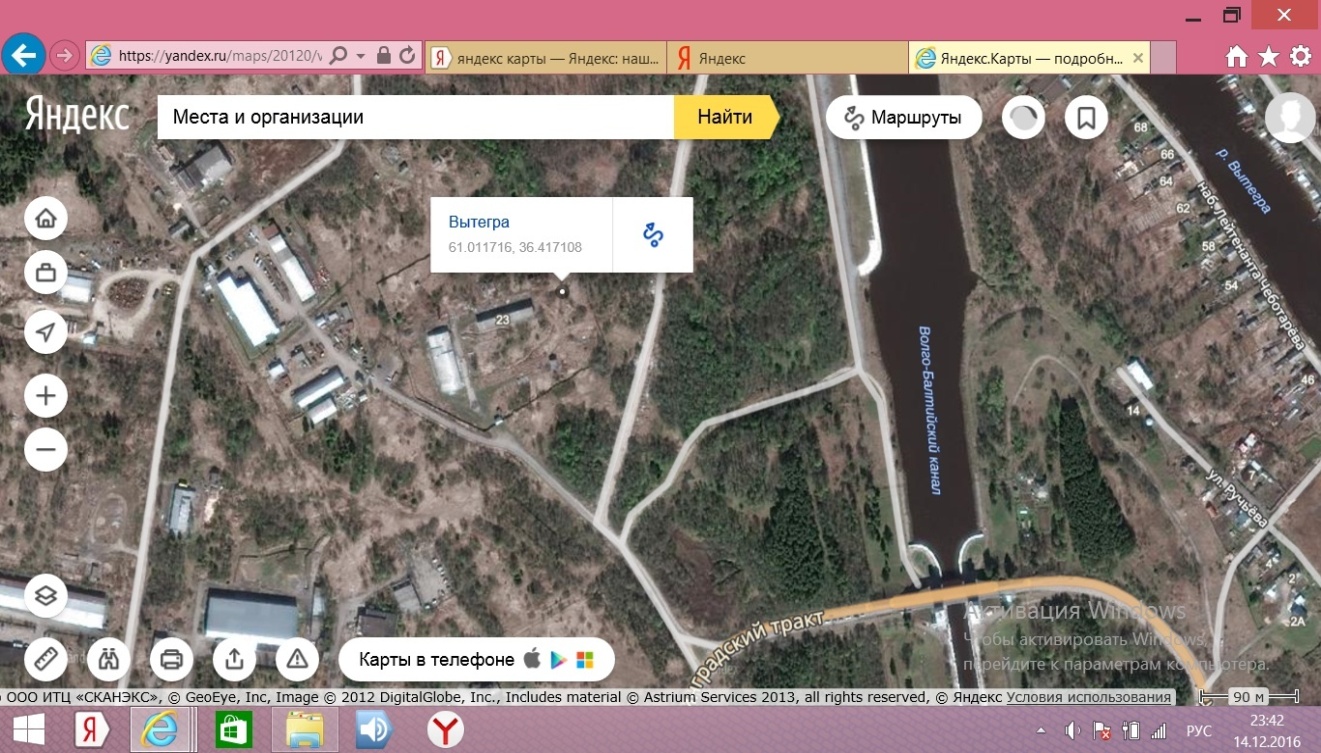 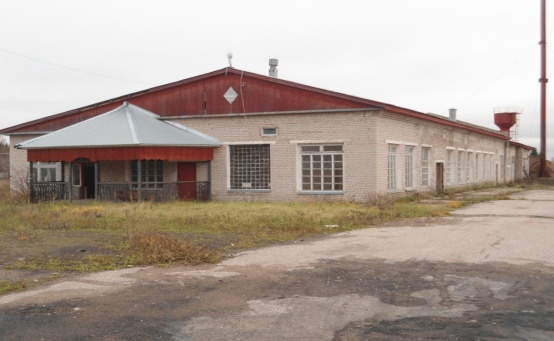 Инвестиционная площадка для развития промышленного производства
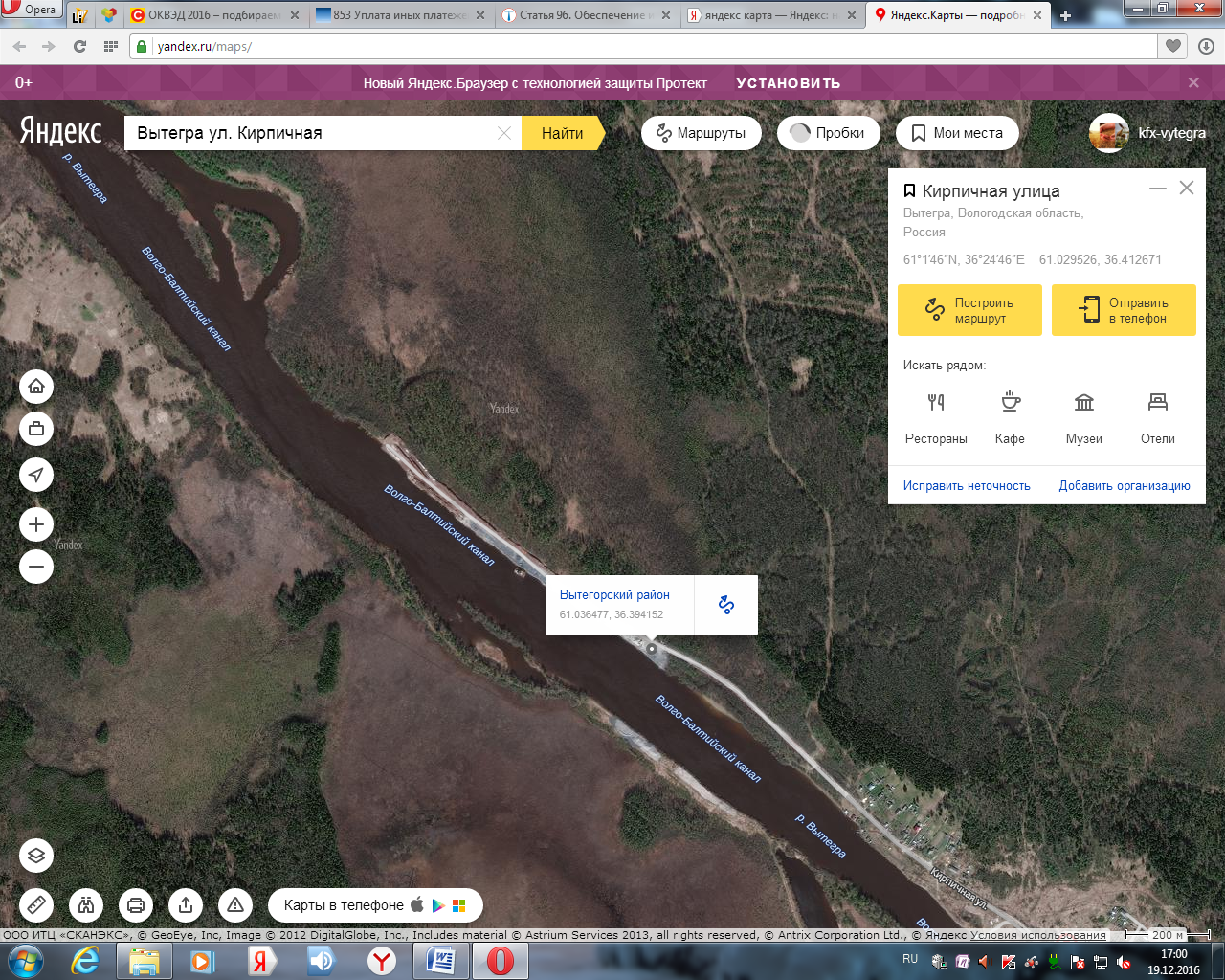 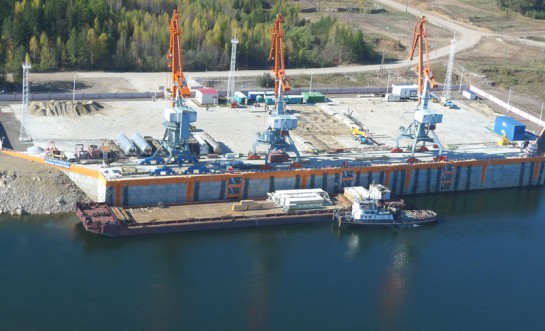 Инвестиционная площадка для развития промышленного производства
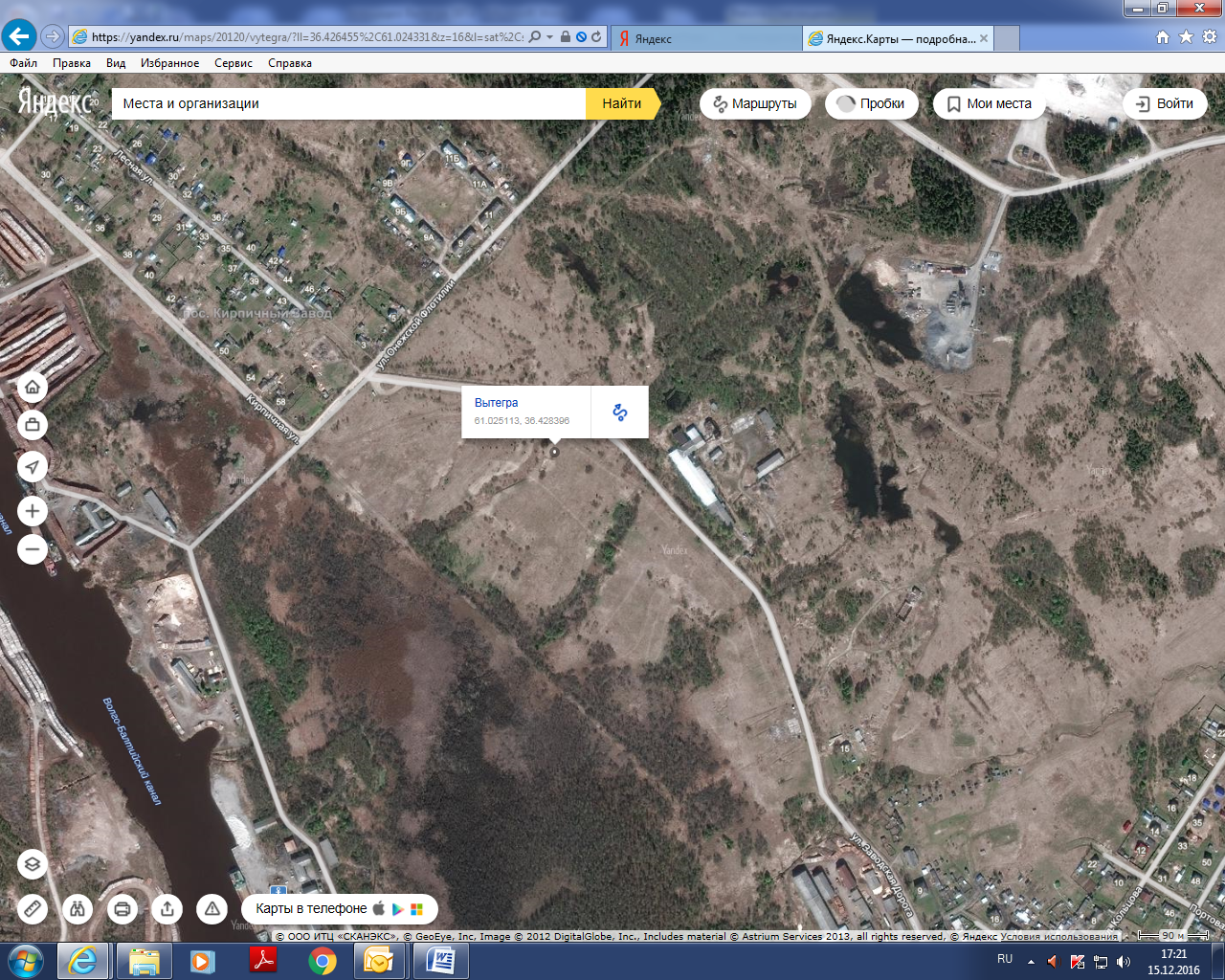 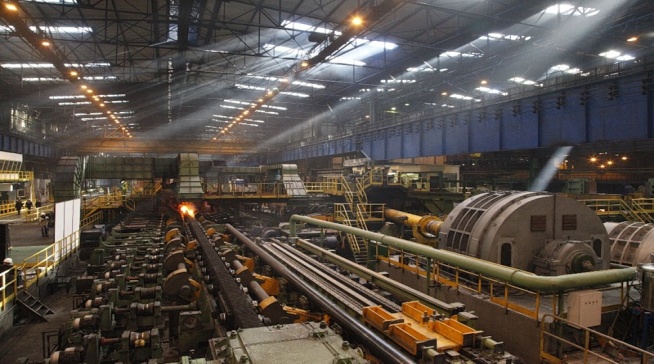 Инвестиционная площадка для развития промышленного производства
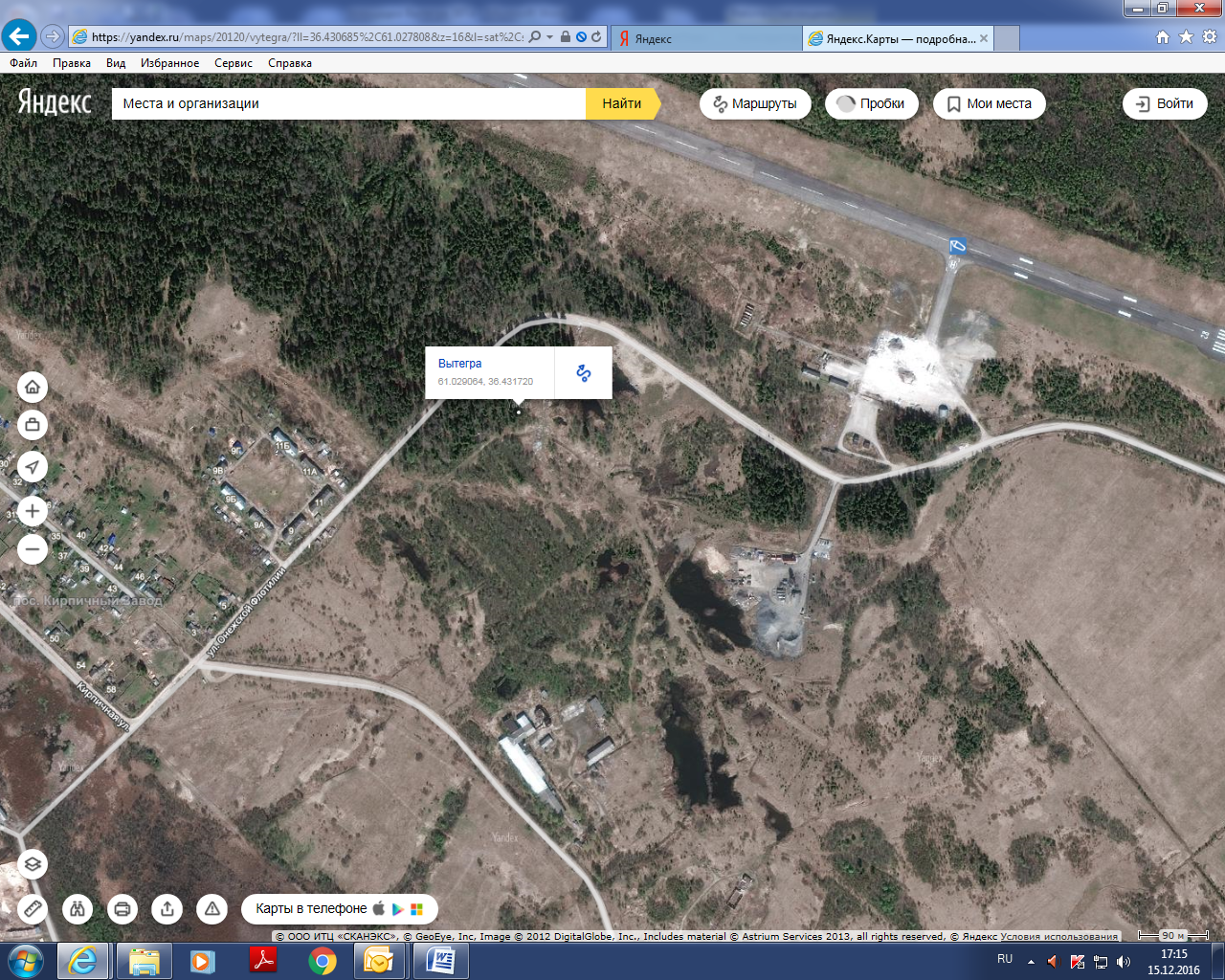 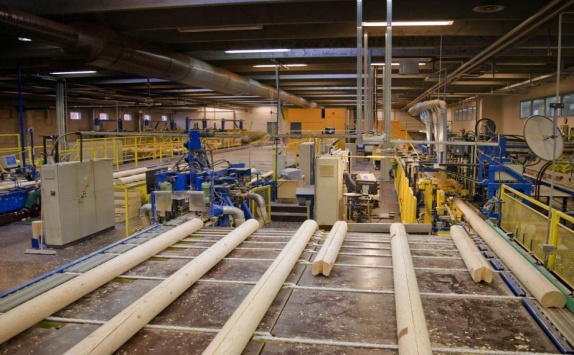 Инвестиционная площадка для развития промышленного производства
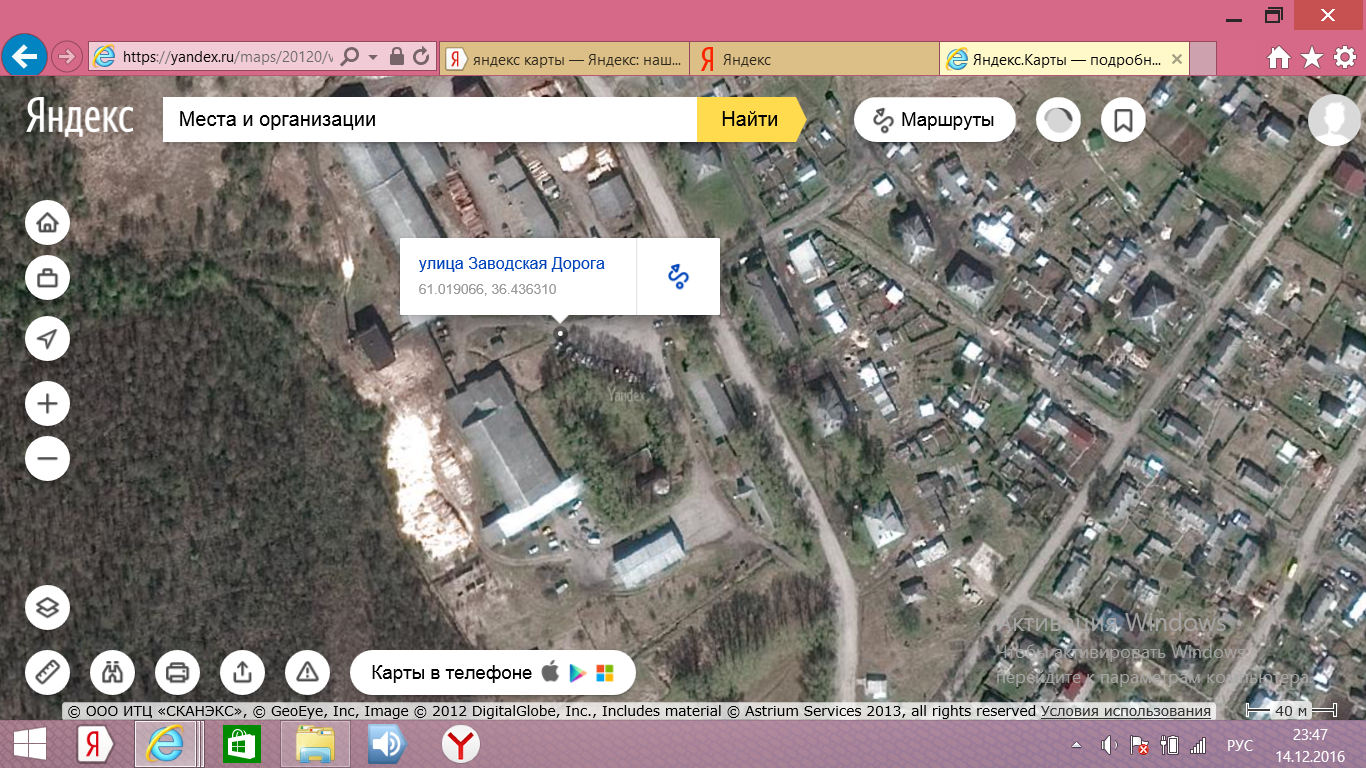 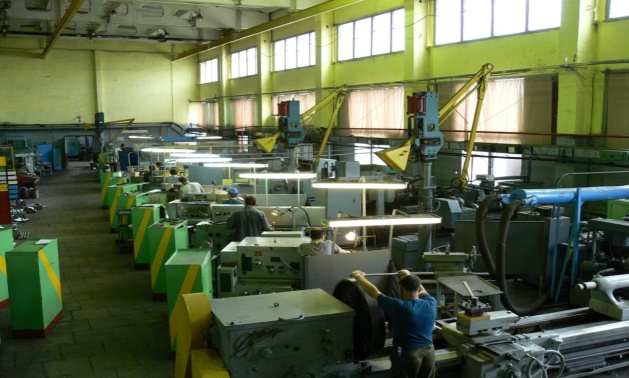 Инвестиционная площадка для развития промышленного производства
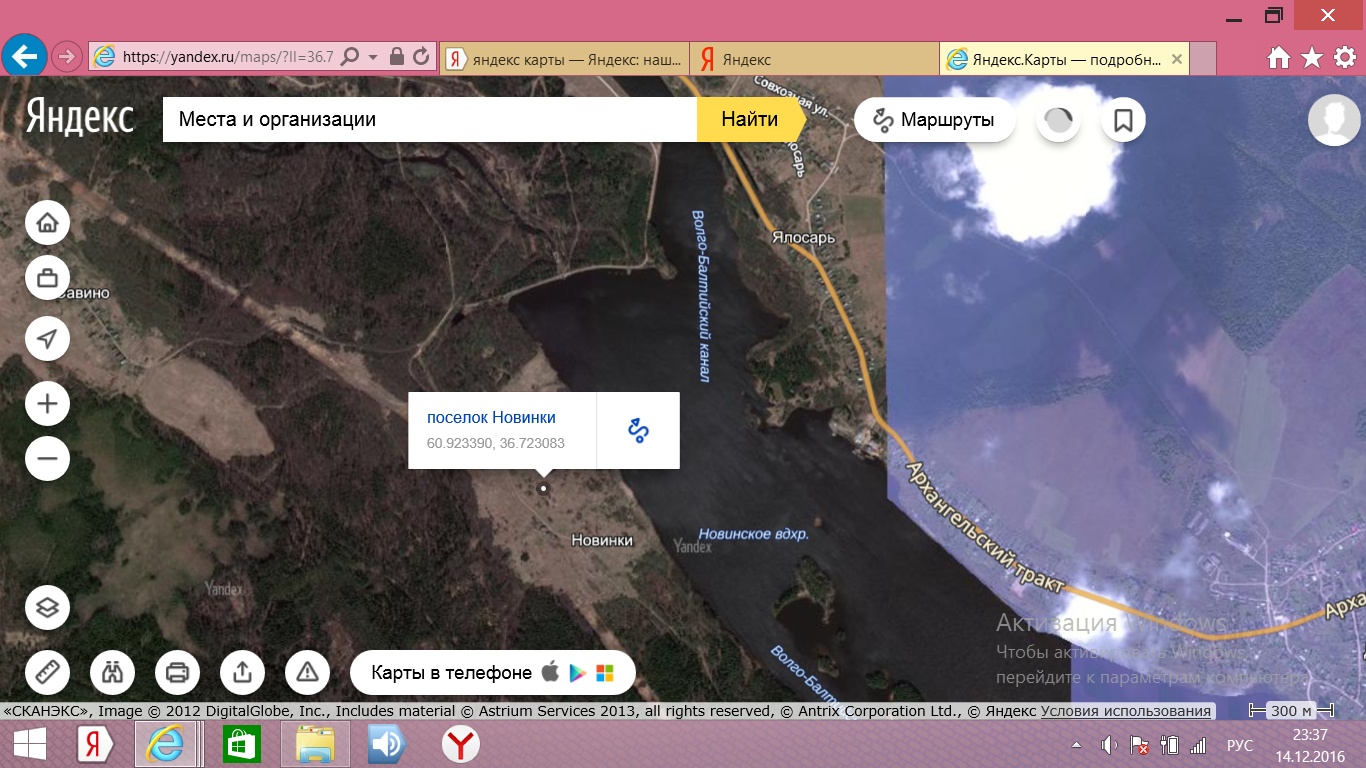 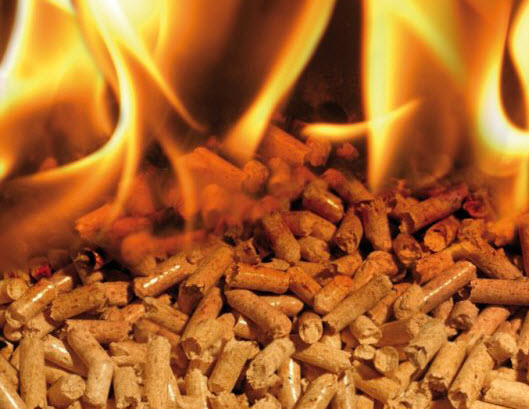 Инвестиционная площадка для развития промышленного производства
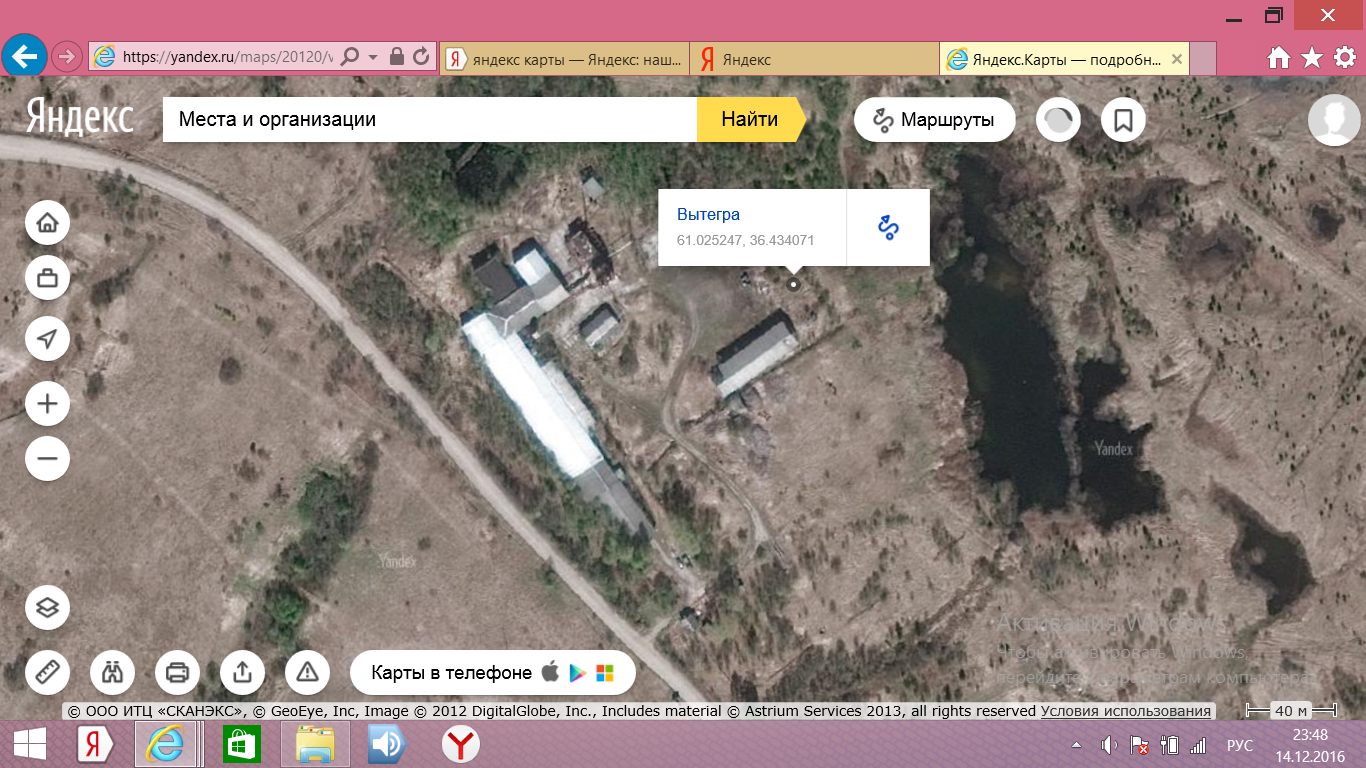 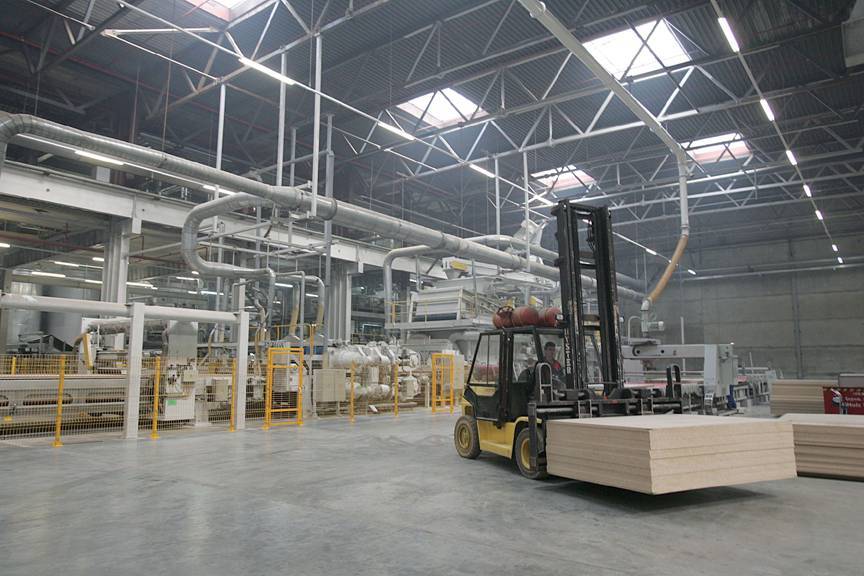 Инвестиционная площадка для развития промышленного производства
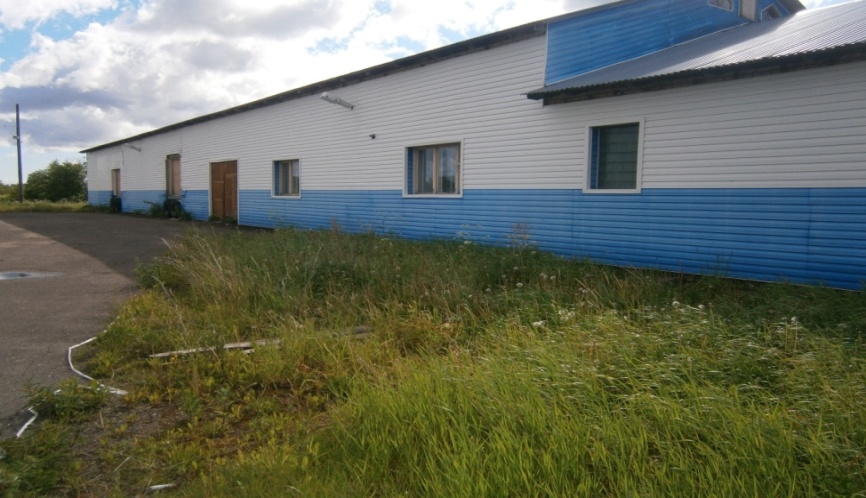 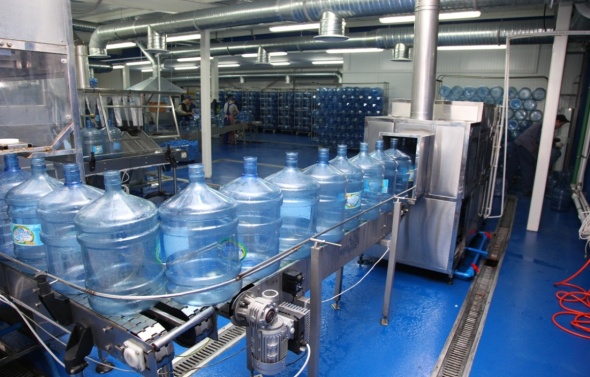 Инвестиционная площадка для развития промышленного производства
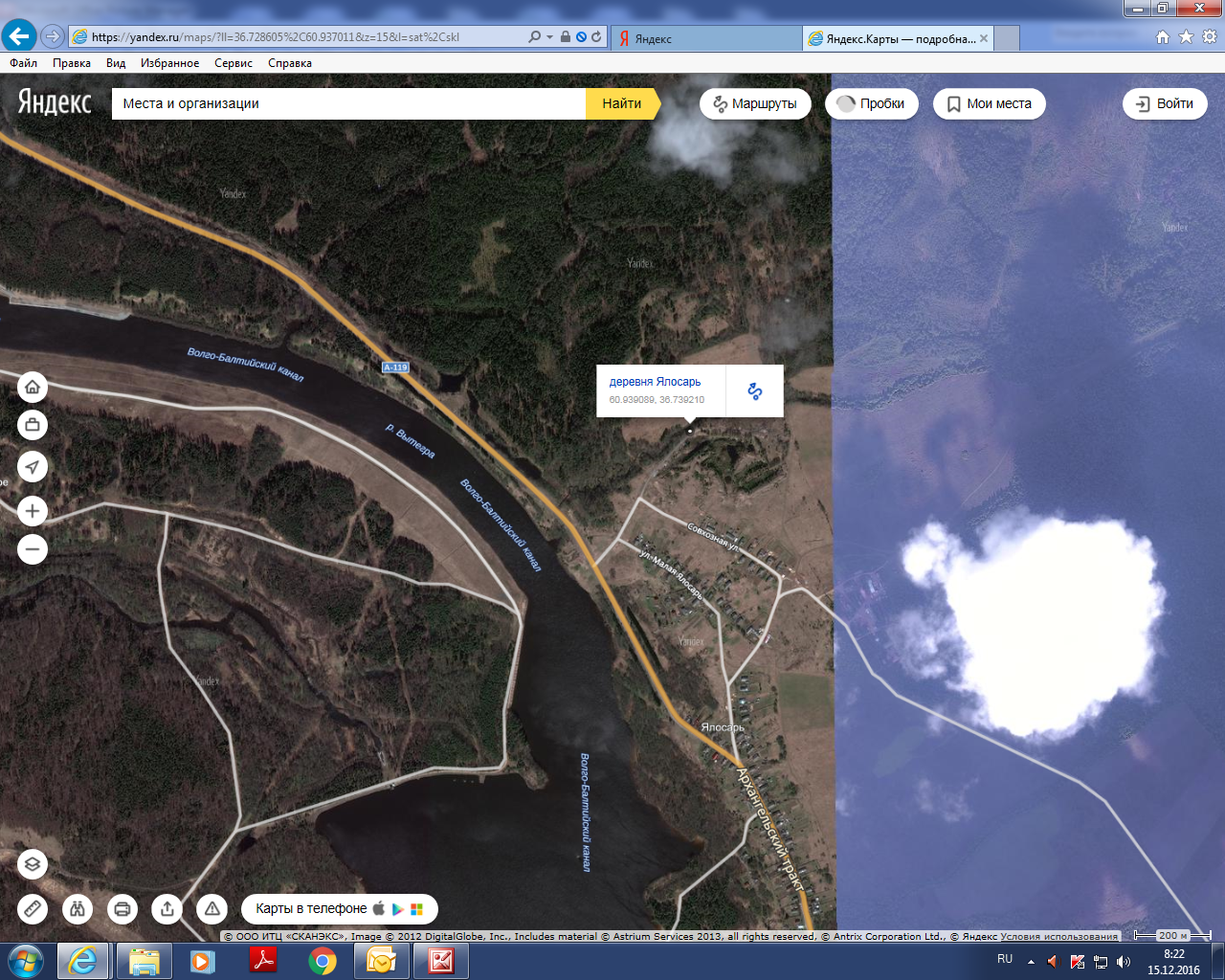 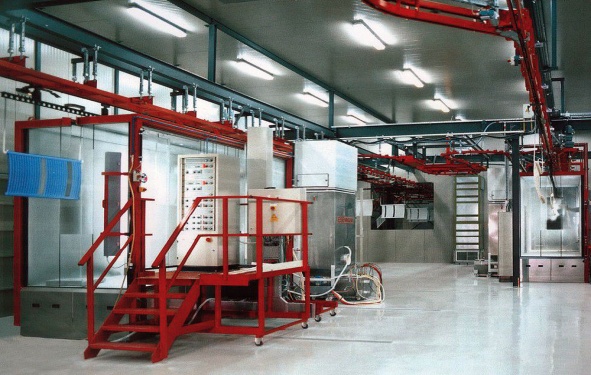 Инвестиционная площадка для развития сельского хозяйства
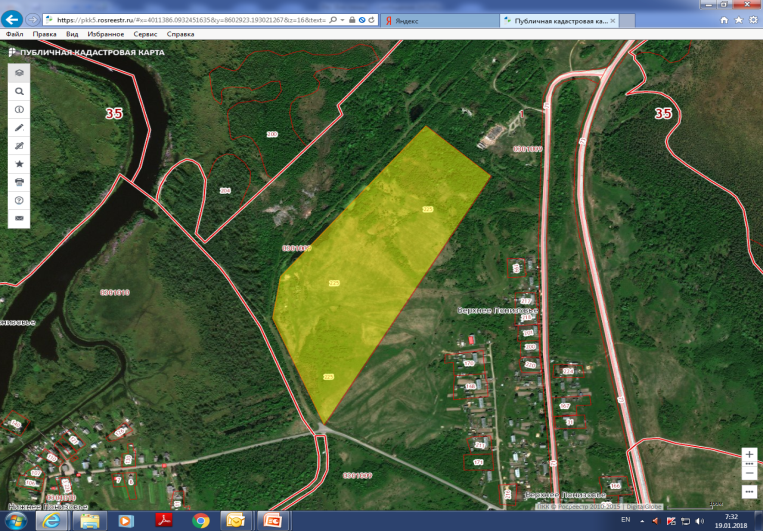 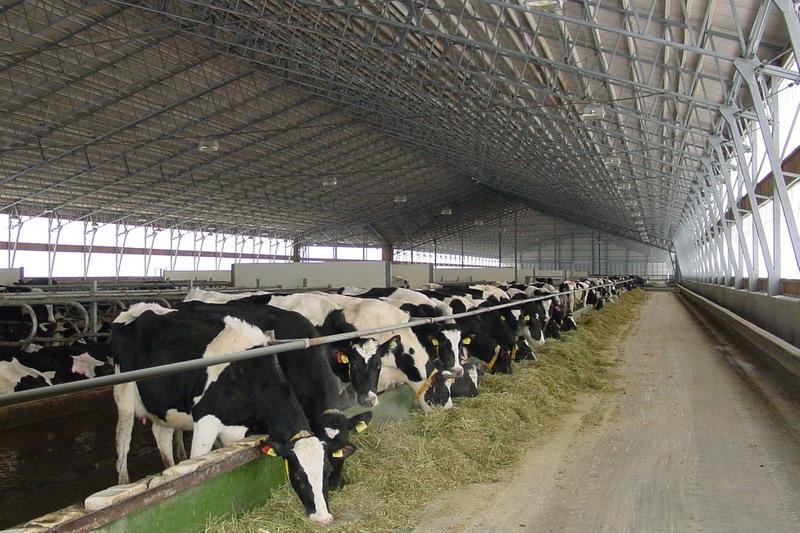 Инвестиционная площадка для развития сельского хозяйства
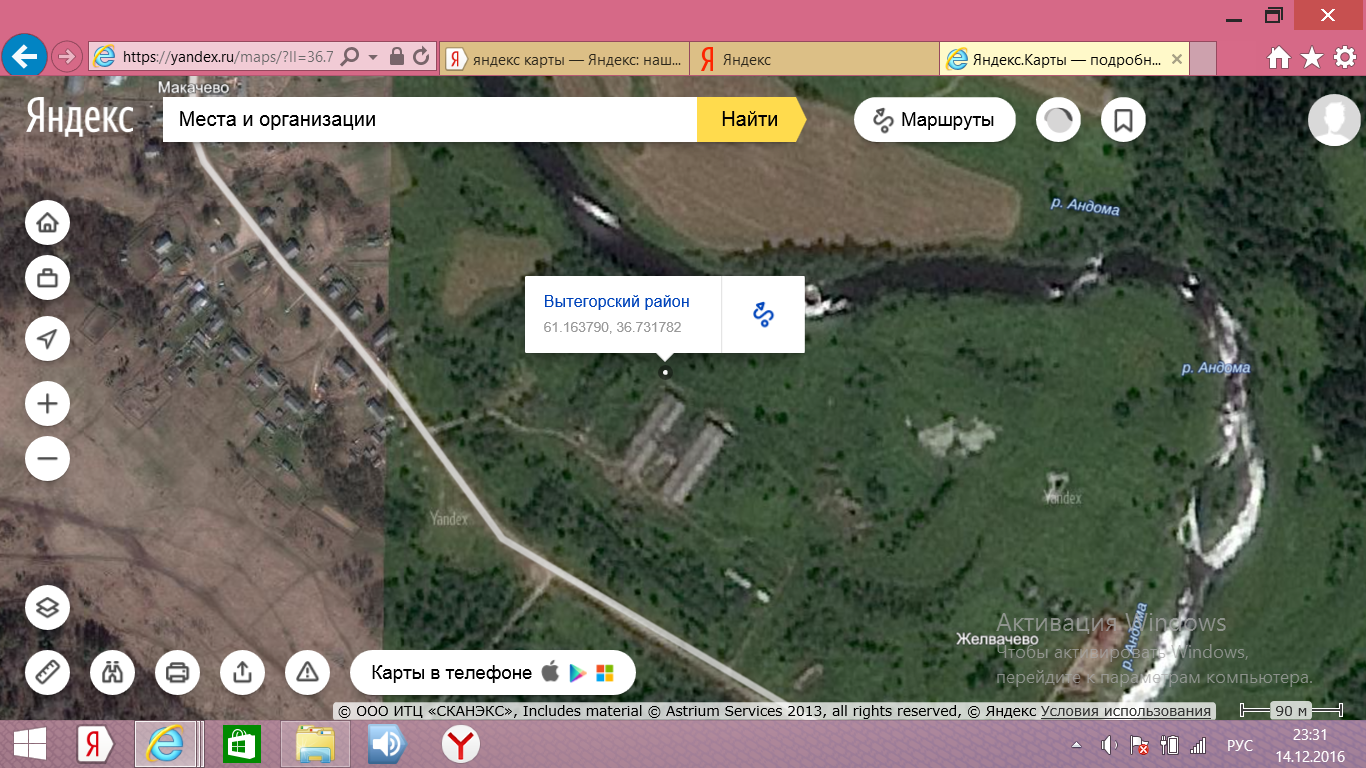 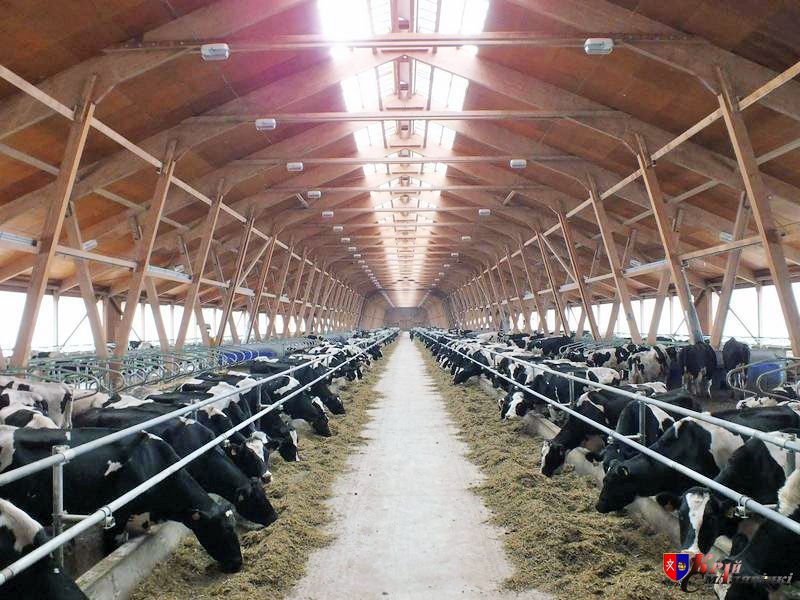 Инвестиционная площадка для развития сельского хозяйства
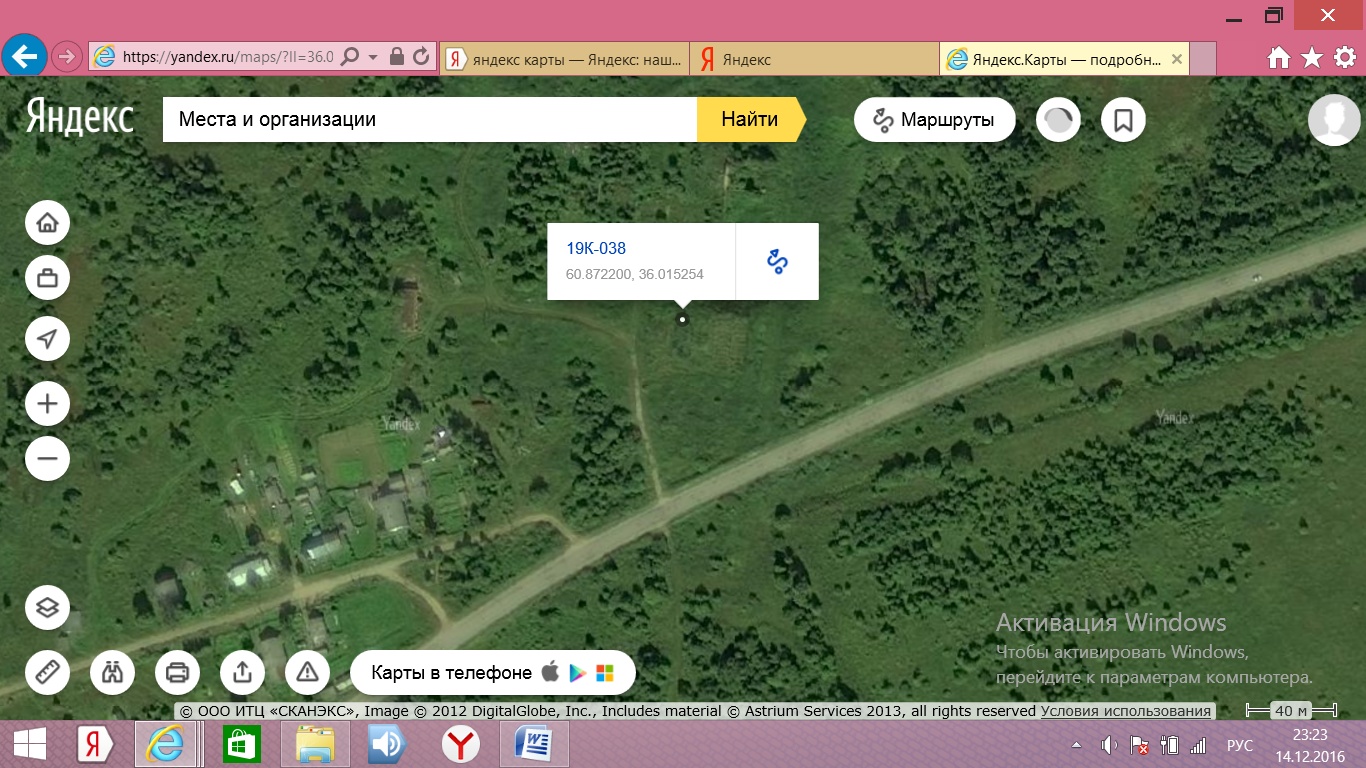 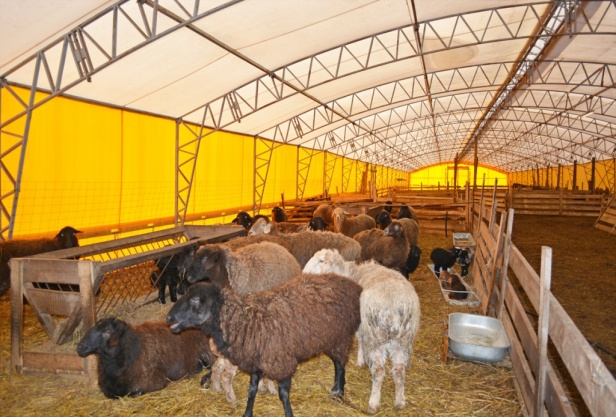 Инвестиционная площадка для развития сельского хозяйства
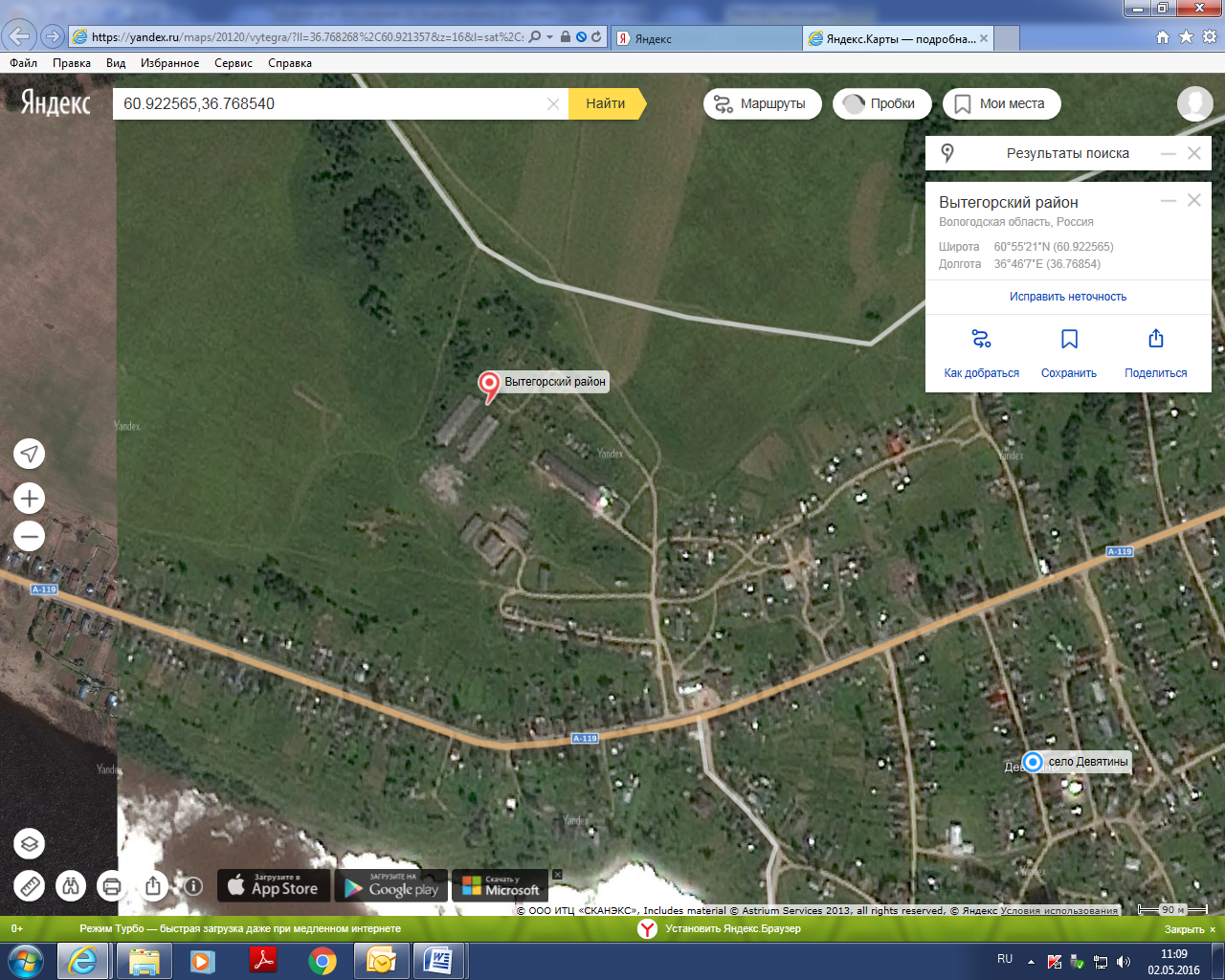 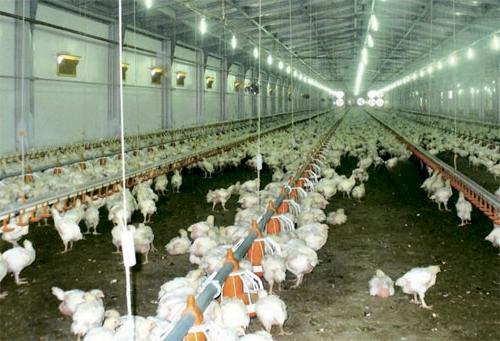 Инвестиционная площадка для развития сельского хозяйства
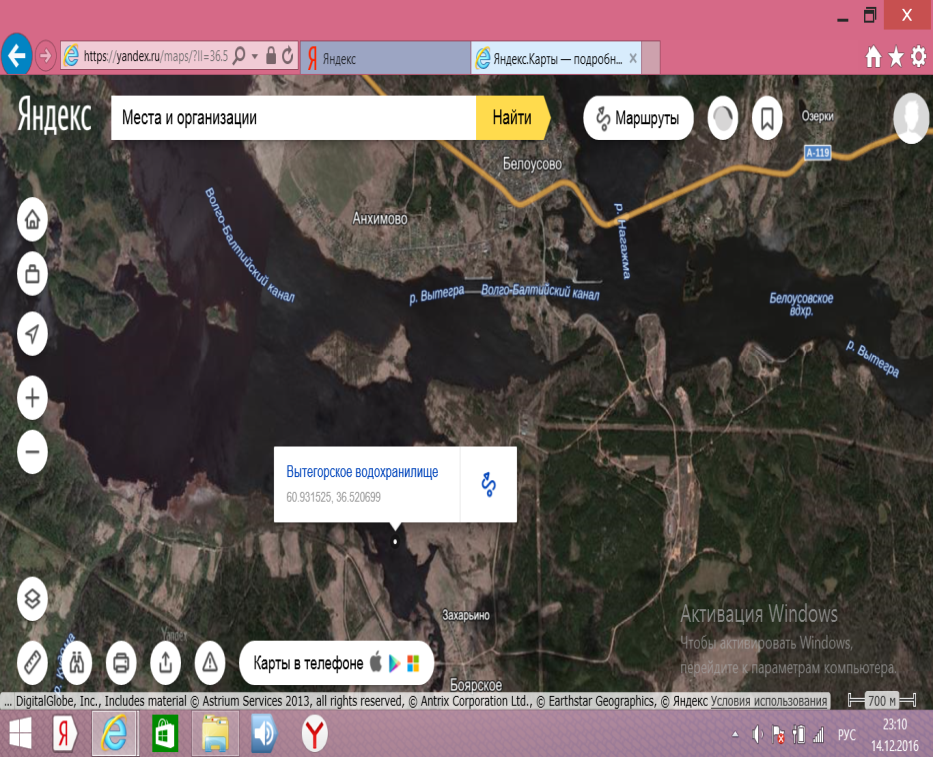 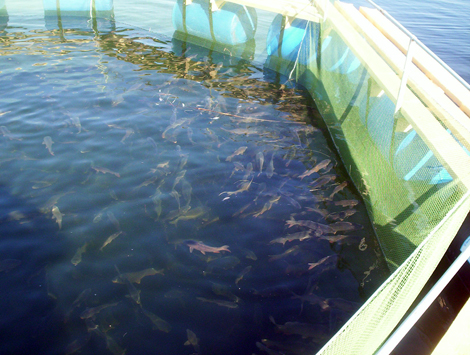 Инвестиционная площадка для развития сельского хозяйства
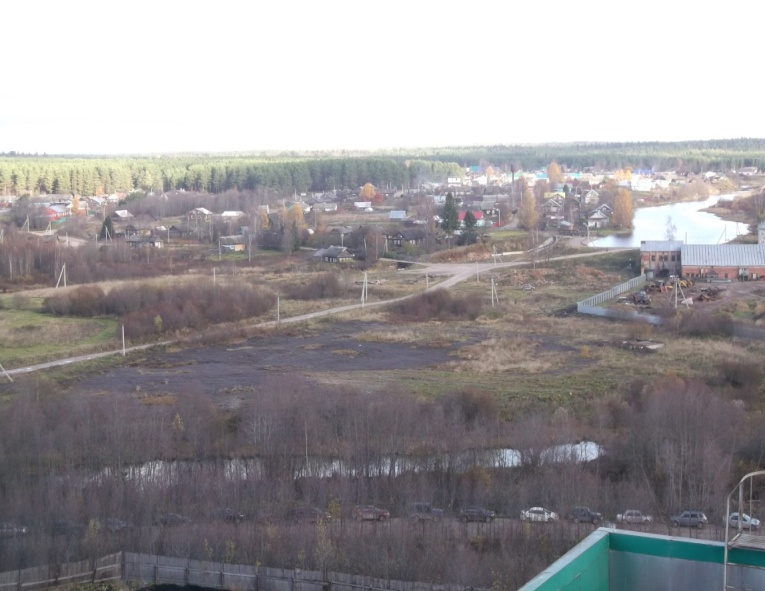 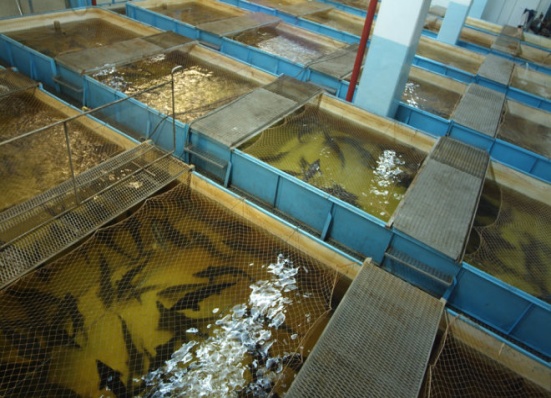 Инвестиционная площадка для развития активного туризма
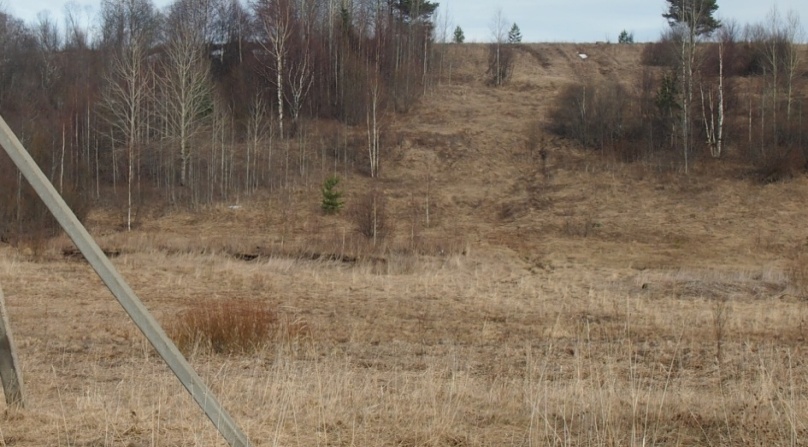 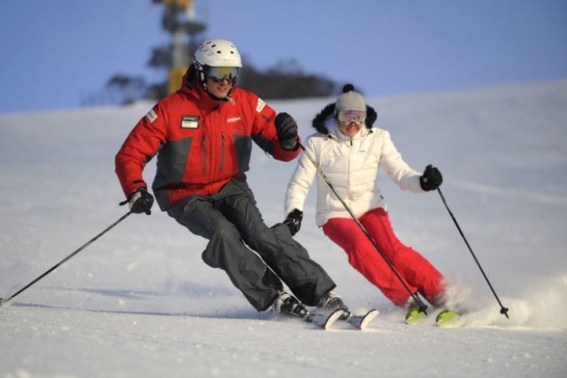 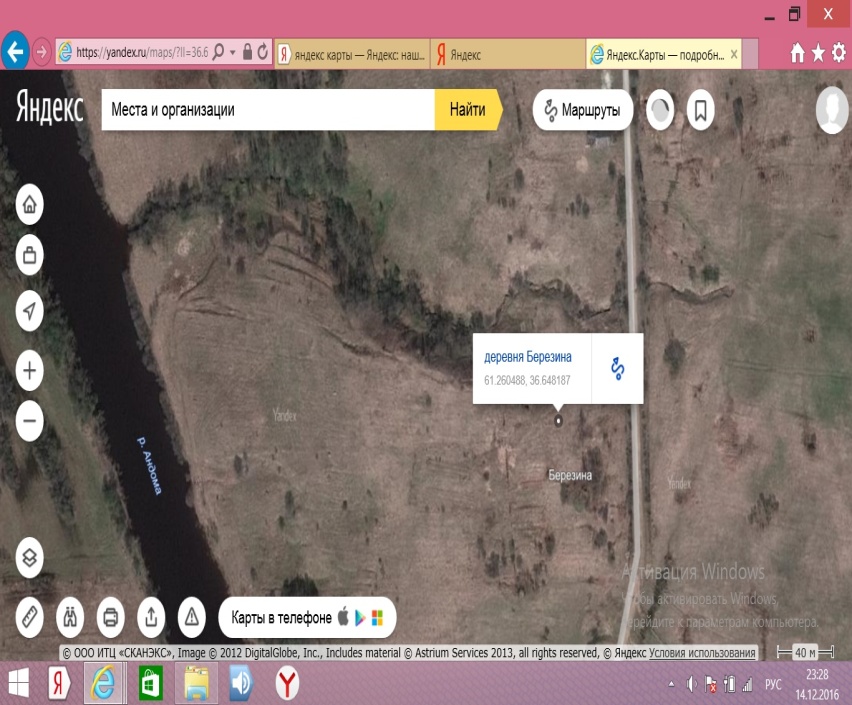 Инвестиционная площадка для строительства туристических объектов
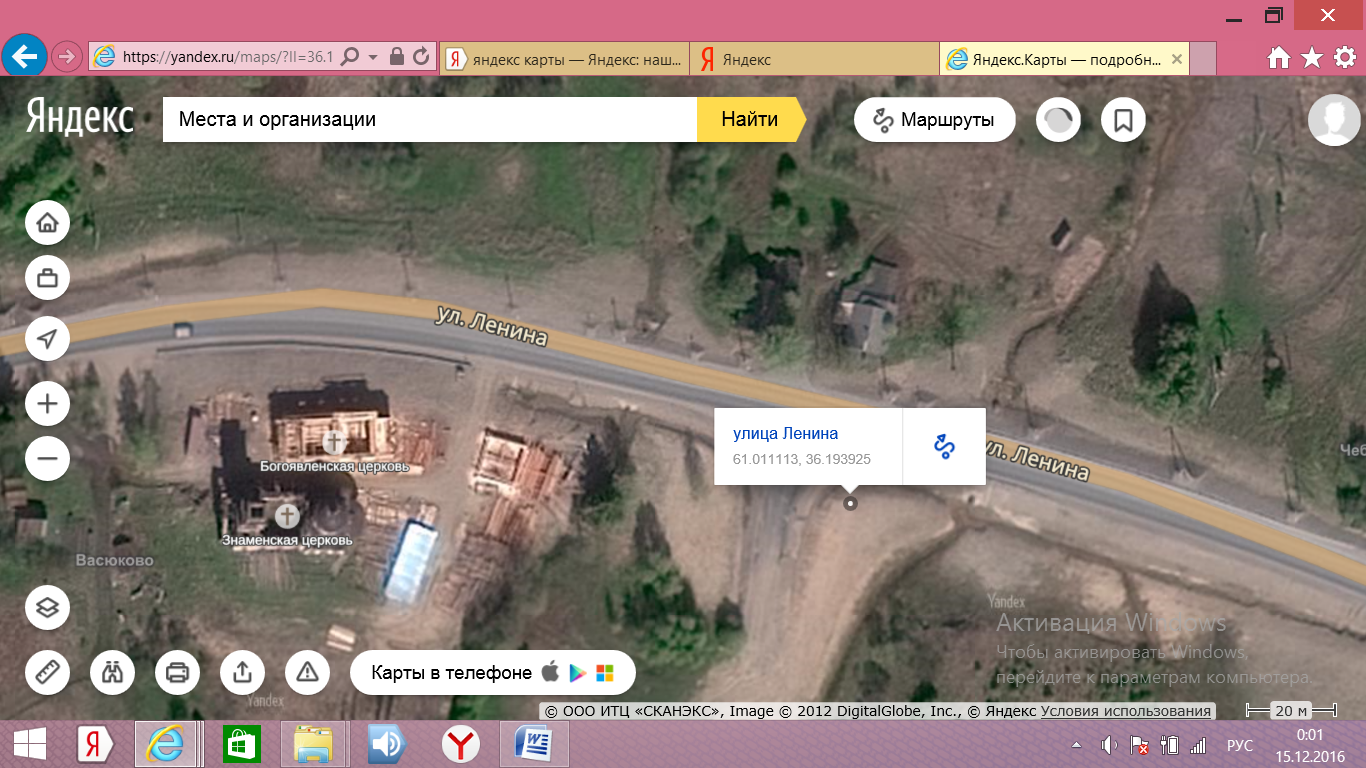 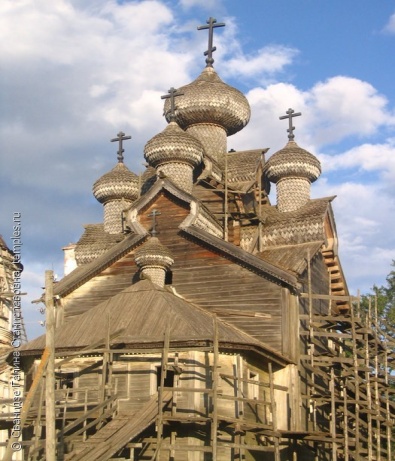 Богоявленская церковь
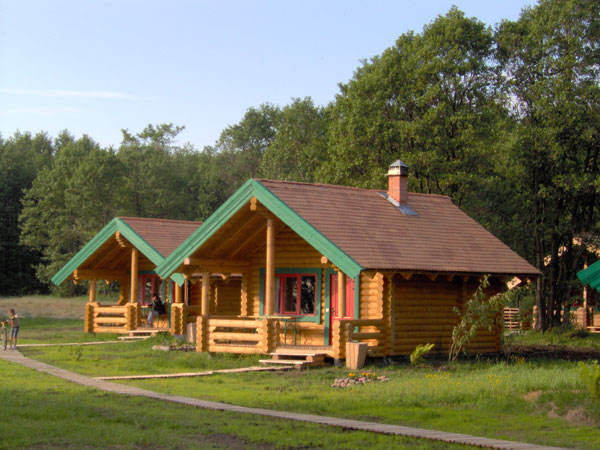 Инвестиционная площадка для культурно-развлекательного центра
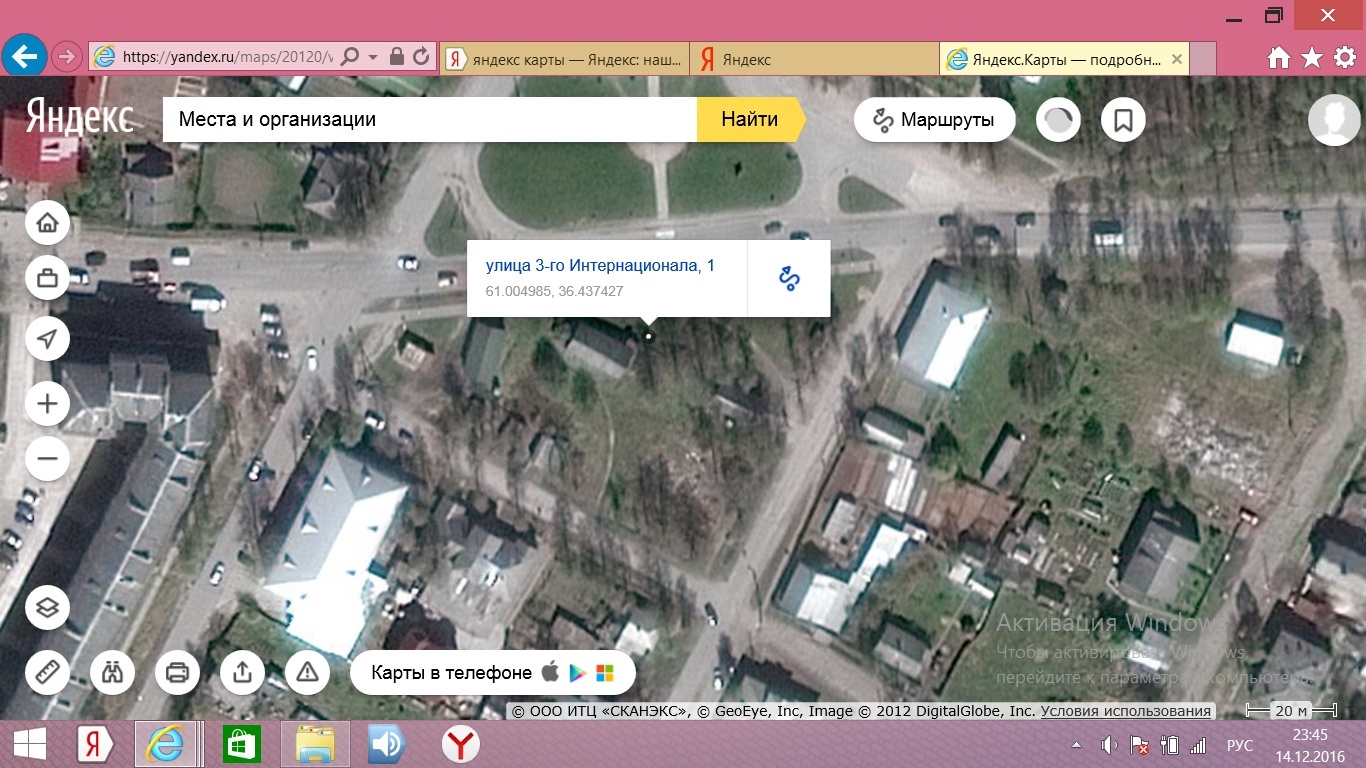 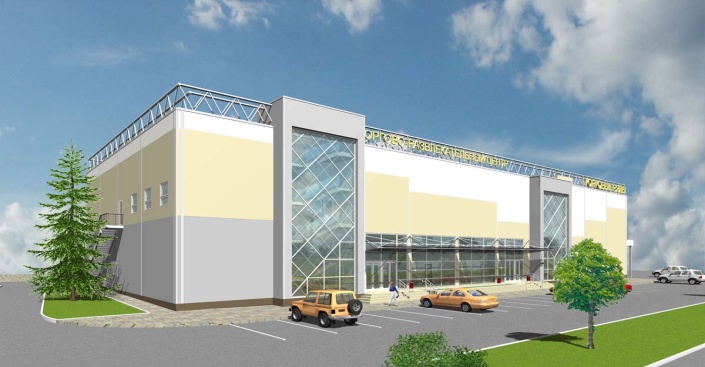 Инвестиционная площадка для придорожного сервиса
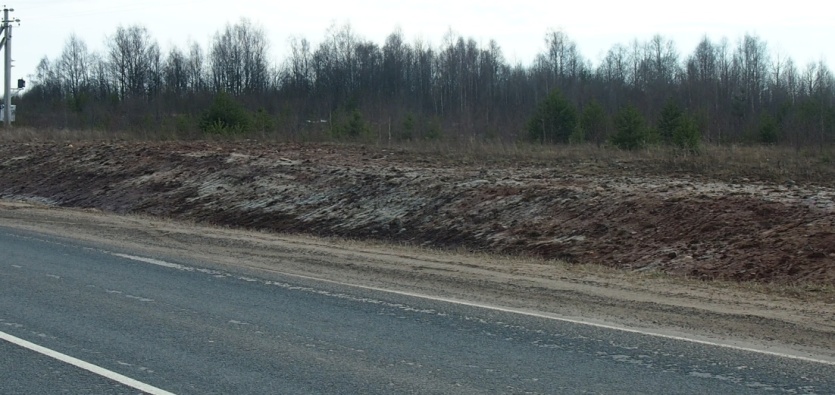 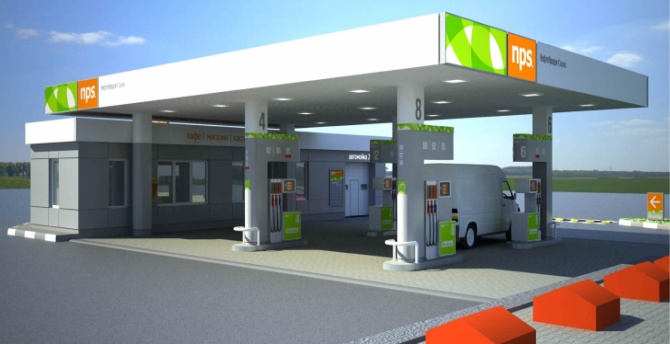 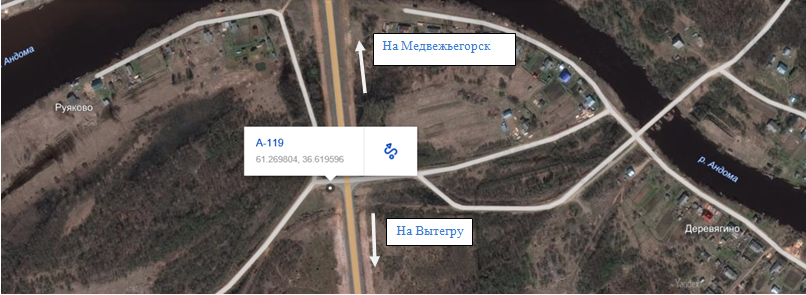 Инвестиционная площадка для придорожного сервиса
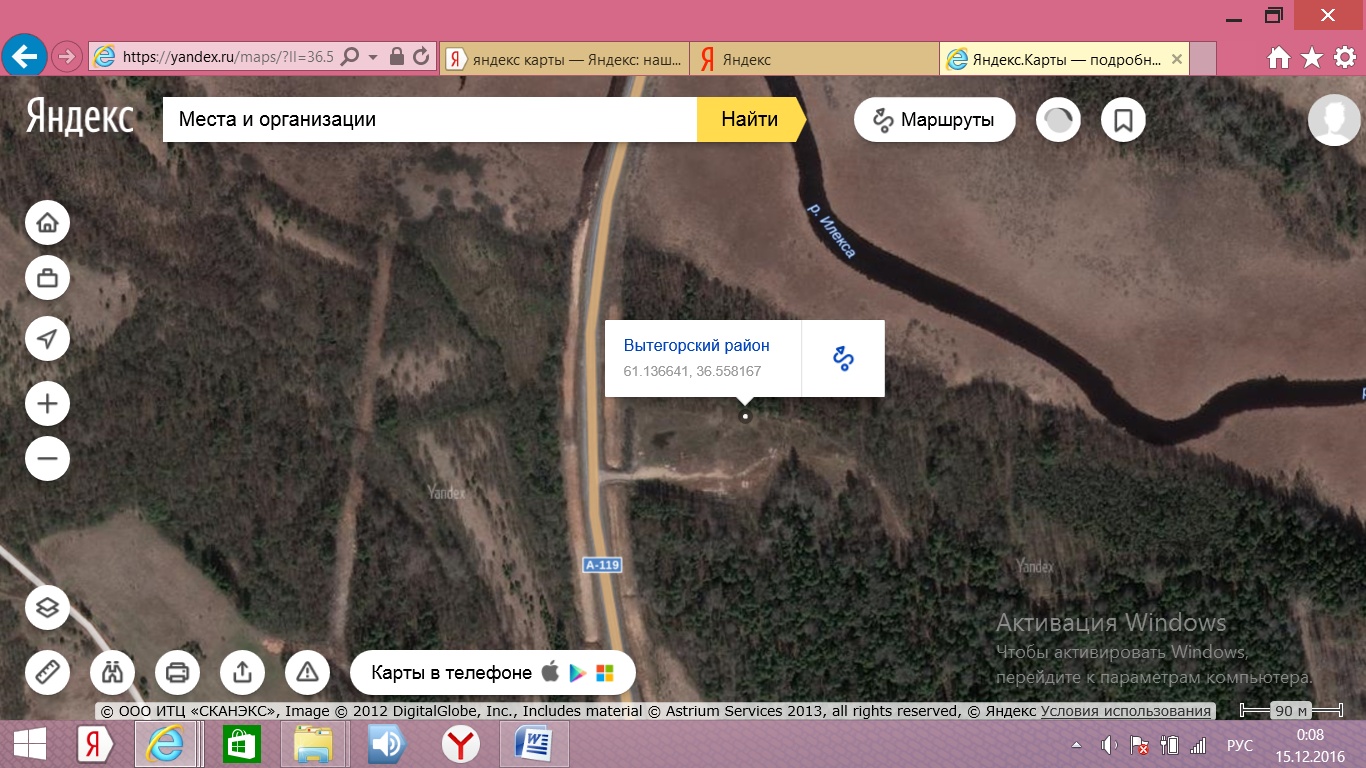 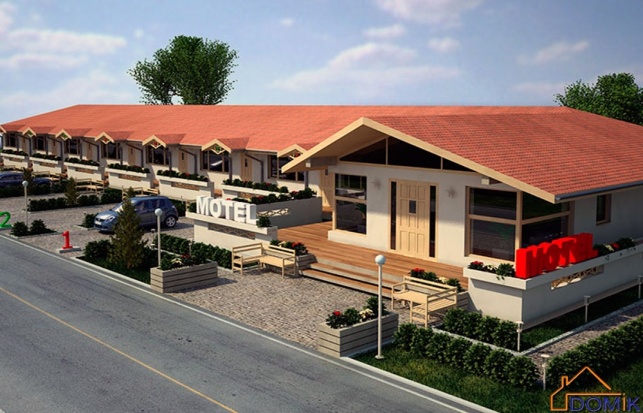 Контактная информация
Глава  Вытегорского муниципального района  
Зимин Александр Викторович
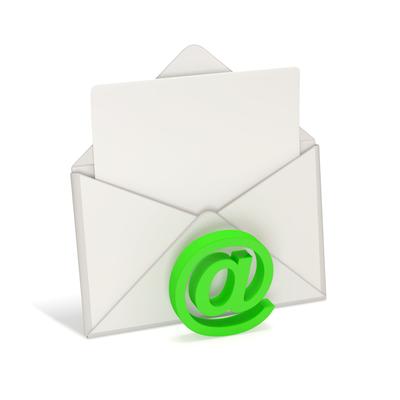 priemglavy@vytegra-adm.ru
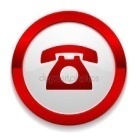 (81746) 2-11-92,  факс 2-11-77
Инвестиционный уполномоченный  Вытегорского муниципального района
Мартюгов Андрей Николаевич
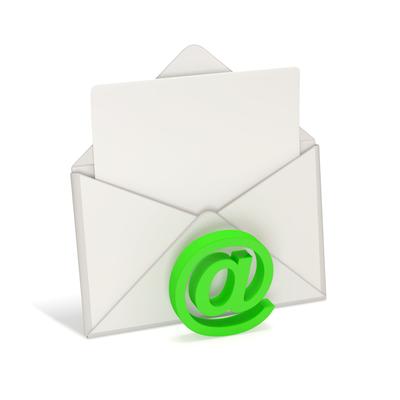 amartyugov@vytegra-adm.ru
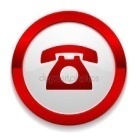 (81746) 2-10-33, 89217159531